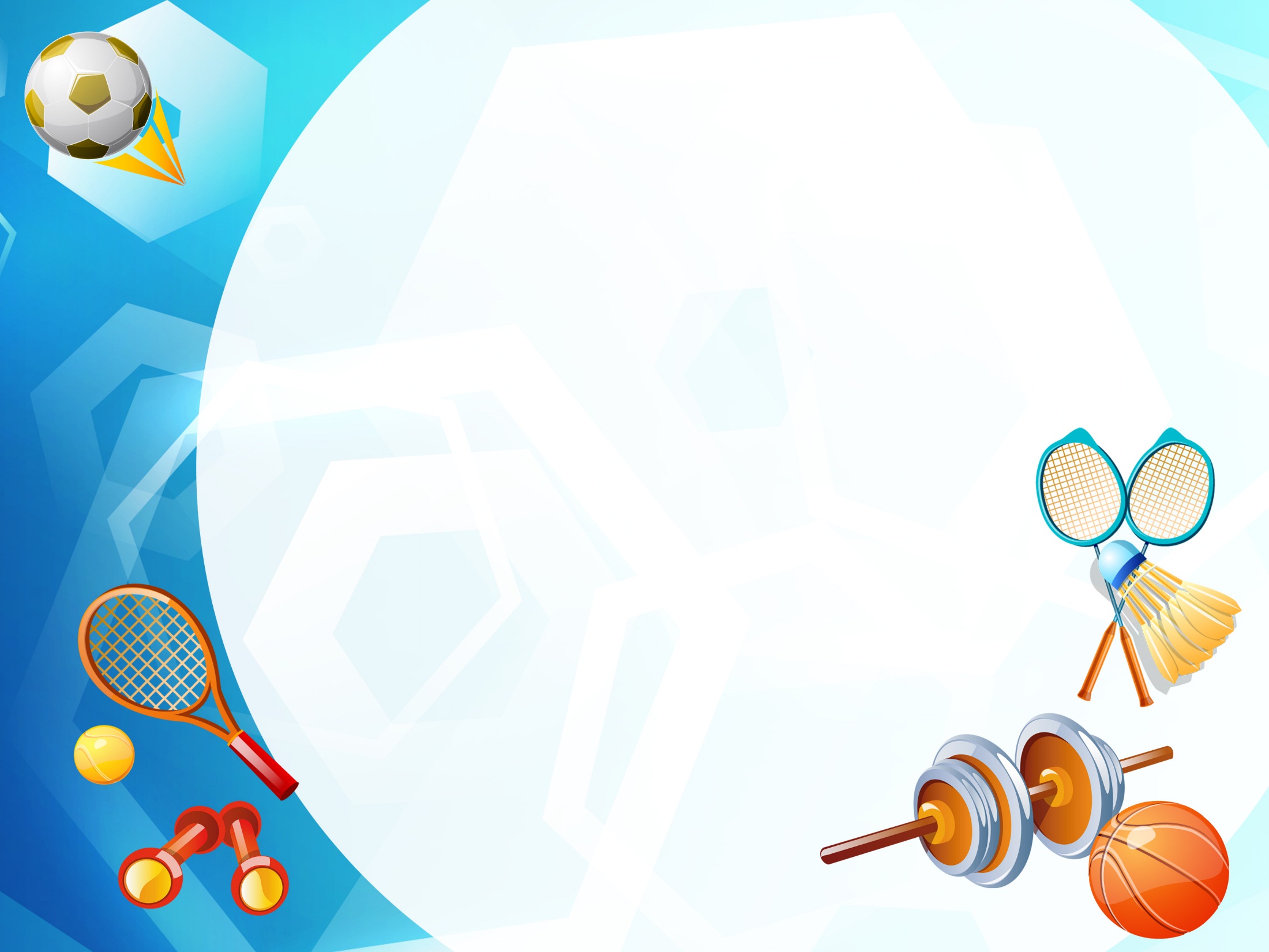 «Использование консоли «Xbox 360»
 и системы «Kinect» в образовательной деятельности ДОО»





                                           Выполнили: Ромакер А.М. инструктор 
                                                                     по физической культуре,
                                                                                    Курбакова О.П.
                                                                        старший воспитатель
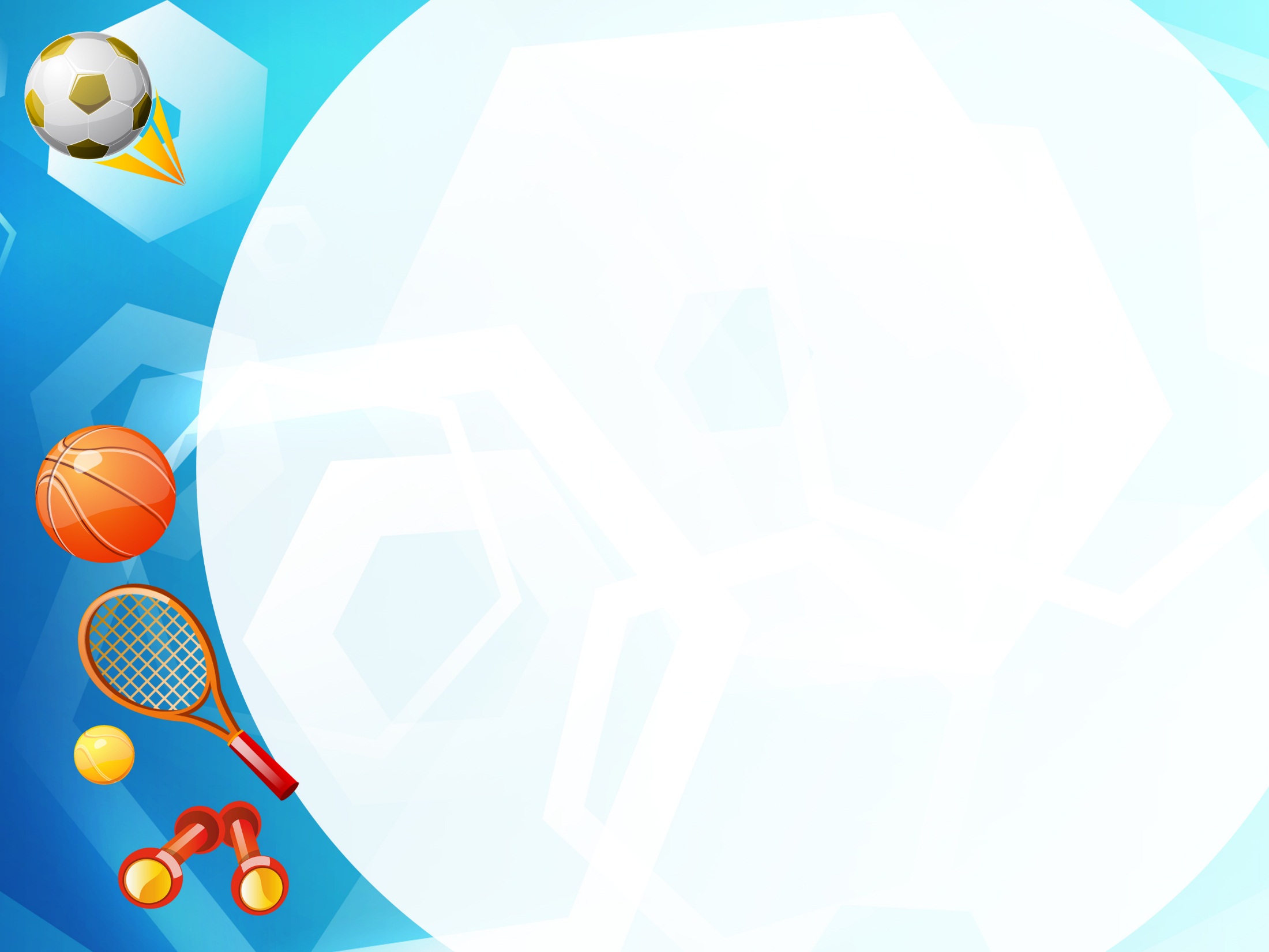 Если сегодня мы будем учить так, как учили вчера, 
мы украдем у детей завтра.Дж. Дьюи
Цель: использование консоли Xbox 360 и системы Kinect в физическом развитии дошкольников.

Задачи: 
повышать уровень мотивации детей; развивать координацию движений; способствовать совершенствованию ловкости, быстроты реакции   при выполнении игр и игровых упражнений; формировать привычку к здоровому образу жизни; обогащать двигательный опыт детей, активизировать и развивать двигательную активность.
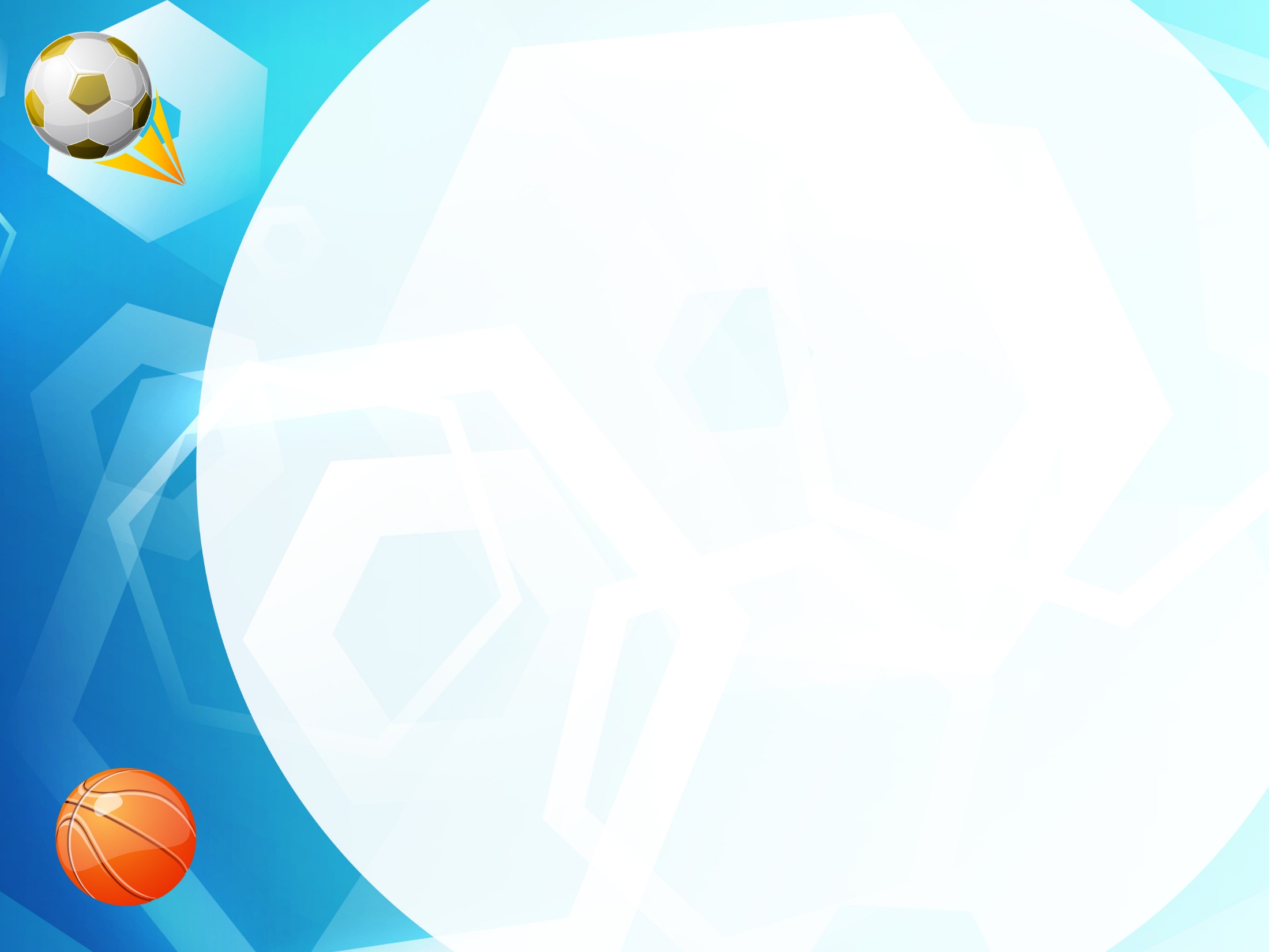 Консоль Xbox 360 и система Kinect имеет 
ряд преимуществ перед  традиционными средствами обучения:
- даёт возможность расширения использования электронных средств обучения, так как они передают информацию быстрее;
- движения, звук, мультипликация надолго привлекает внимание детей и способствует повышению у них интереса к изучаемому материалу. Высокая динамика занятия способствует эффективному усвоению материала, развитию памяти, воображения, творчества детей;
- обеспечивает наглядность, которая способствует восприятию и лучшему запоминанию материала, что очень важно, учитывая наглядно-образное мышление детей дошкольного возраста.
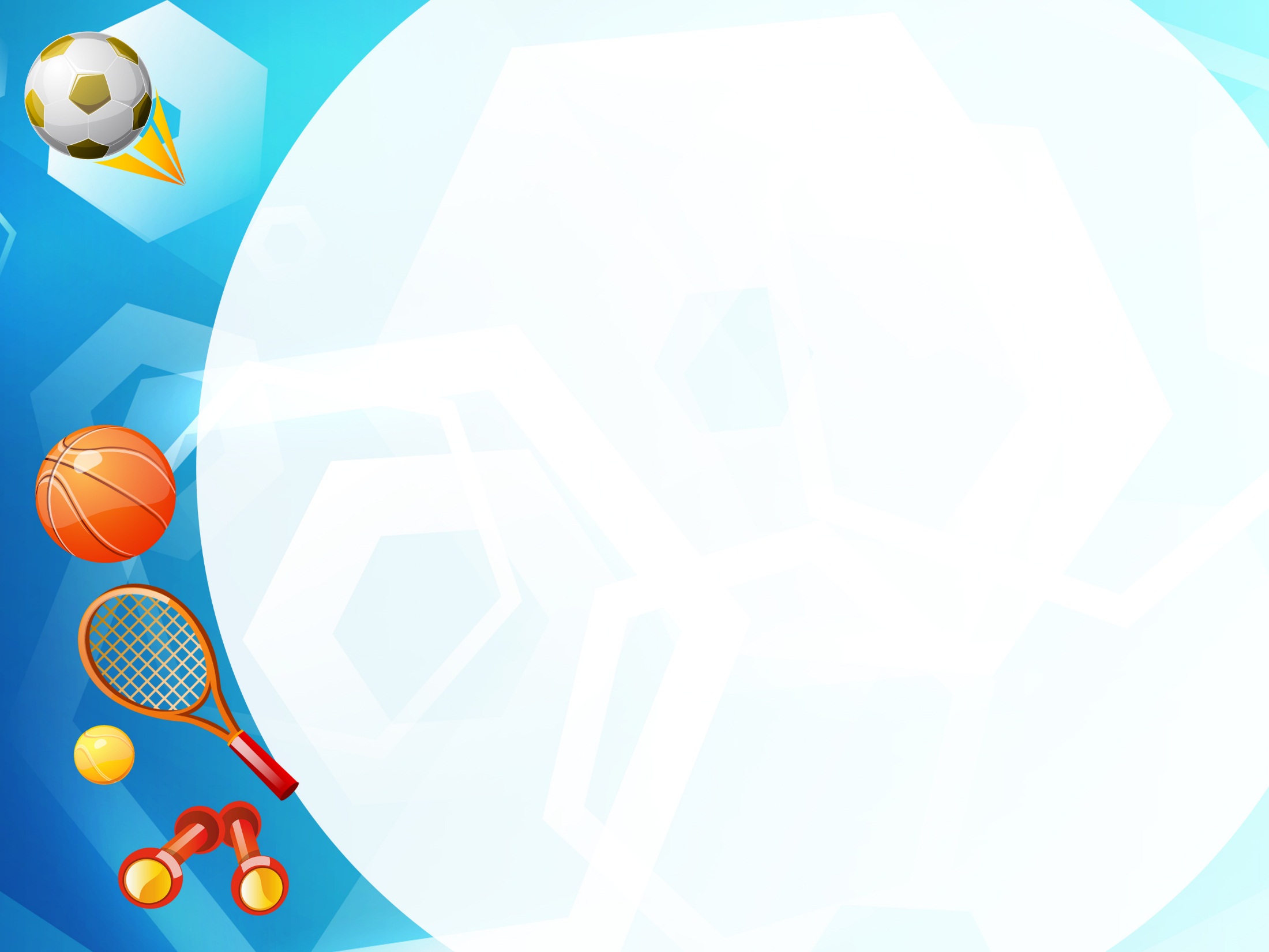 Игровая консоль Xbox 360 и бесконтактный
 сенсорный контролёр  Kinect.
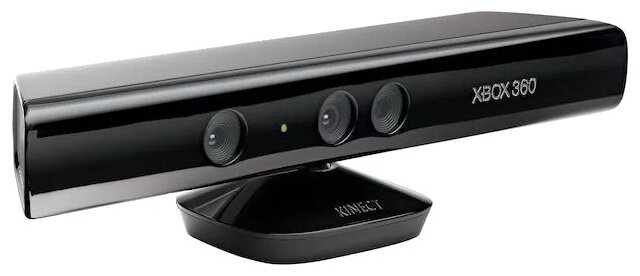 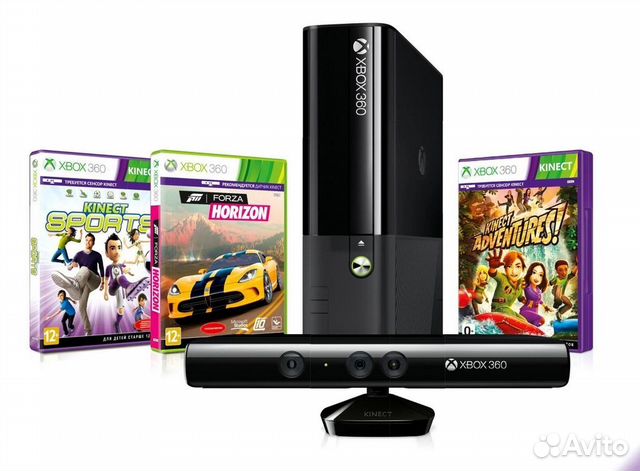 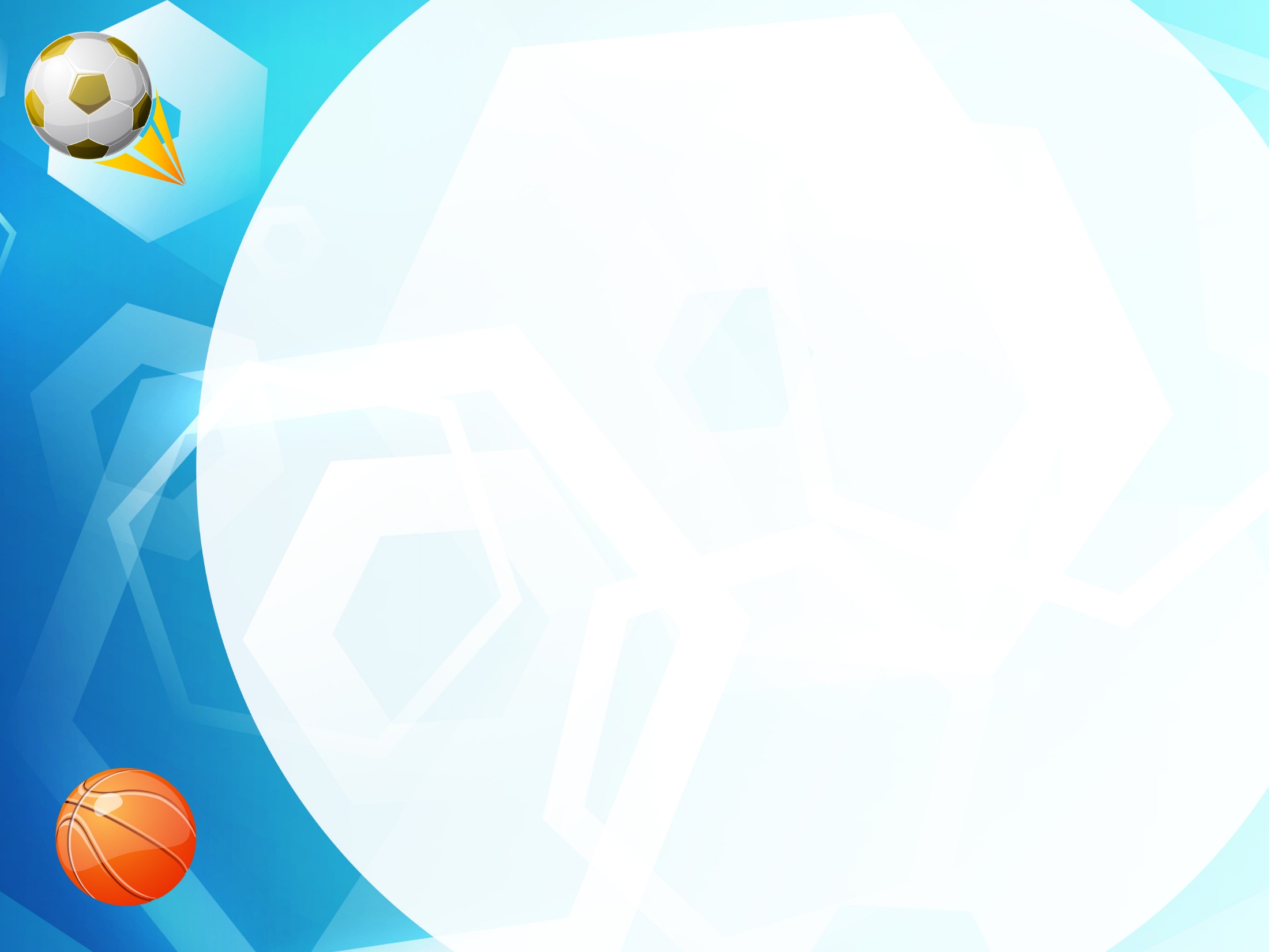 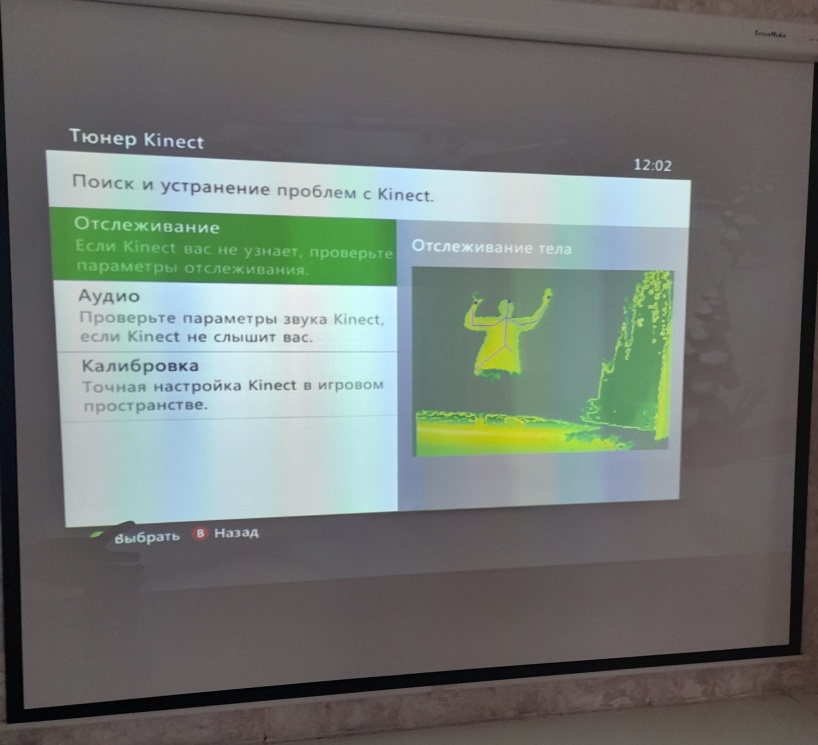 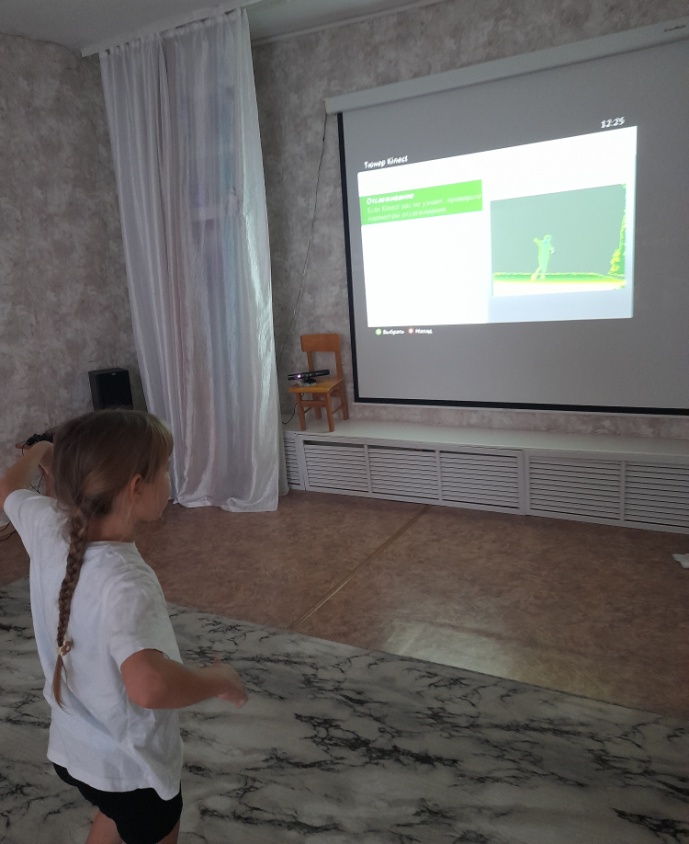 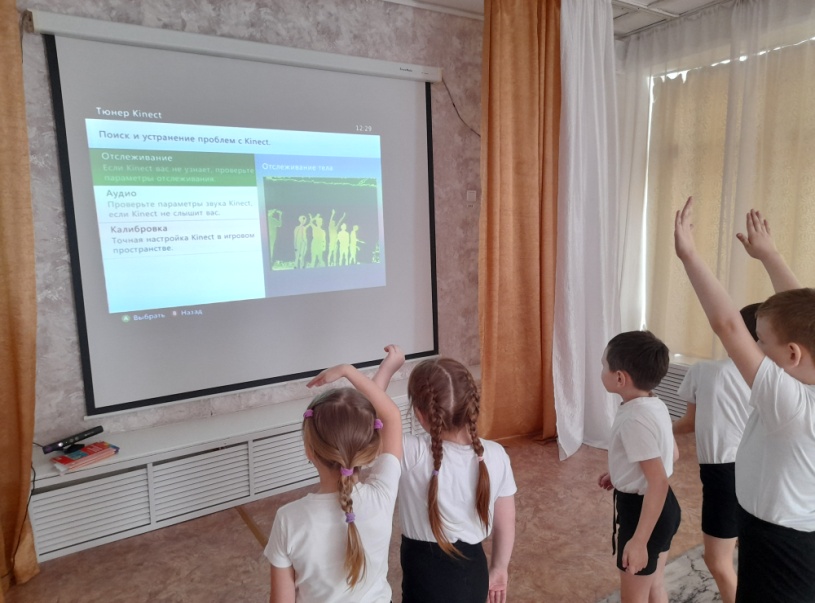 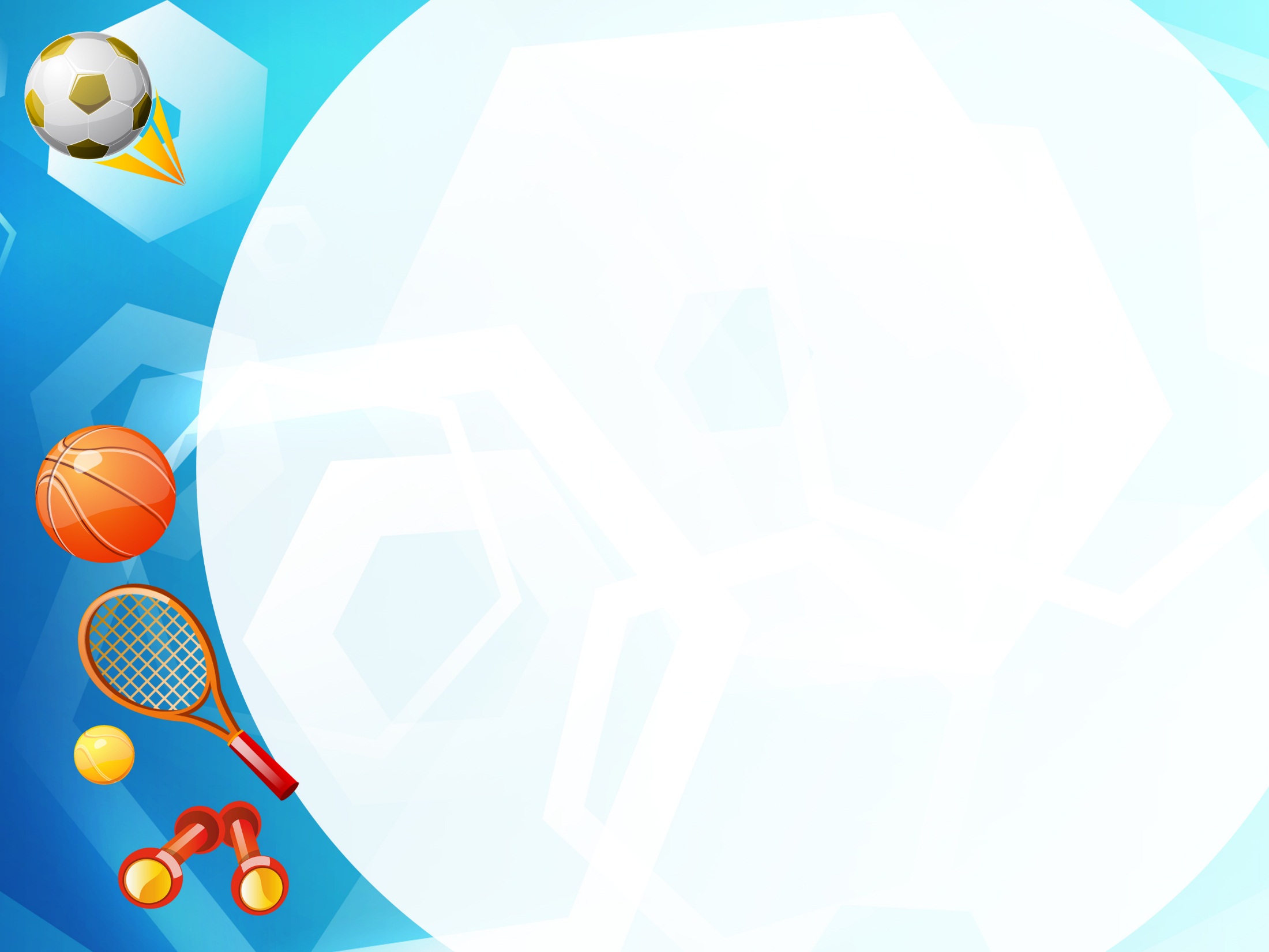 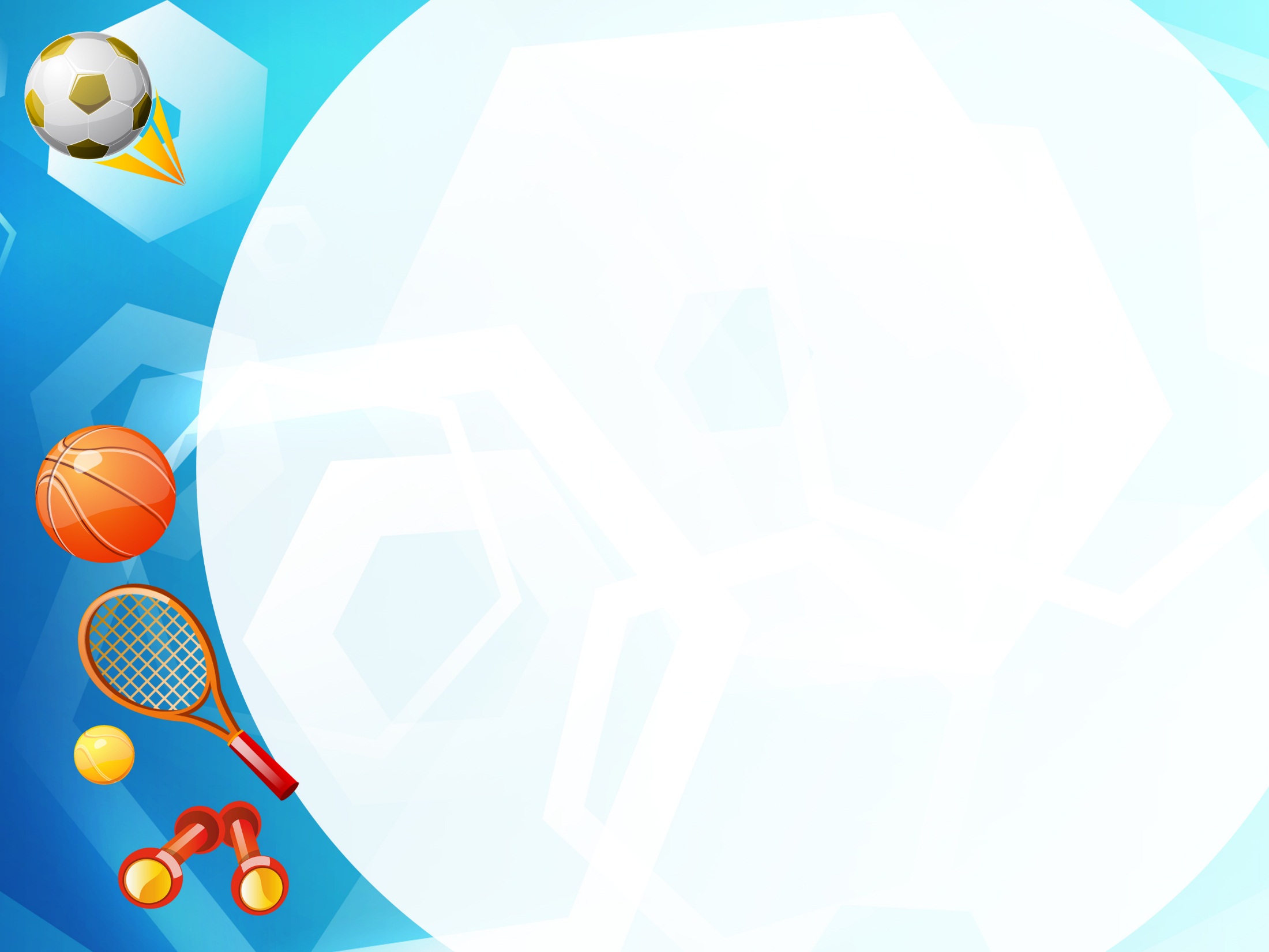 Игра «Спорт»
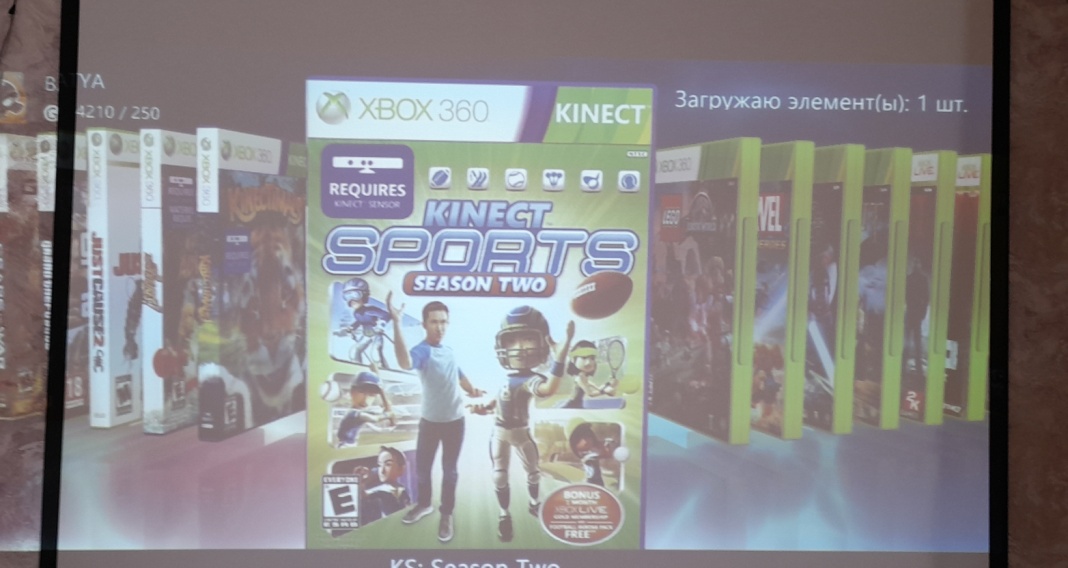 Текст слайда
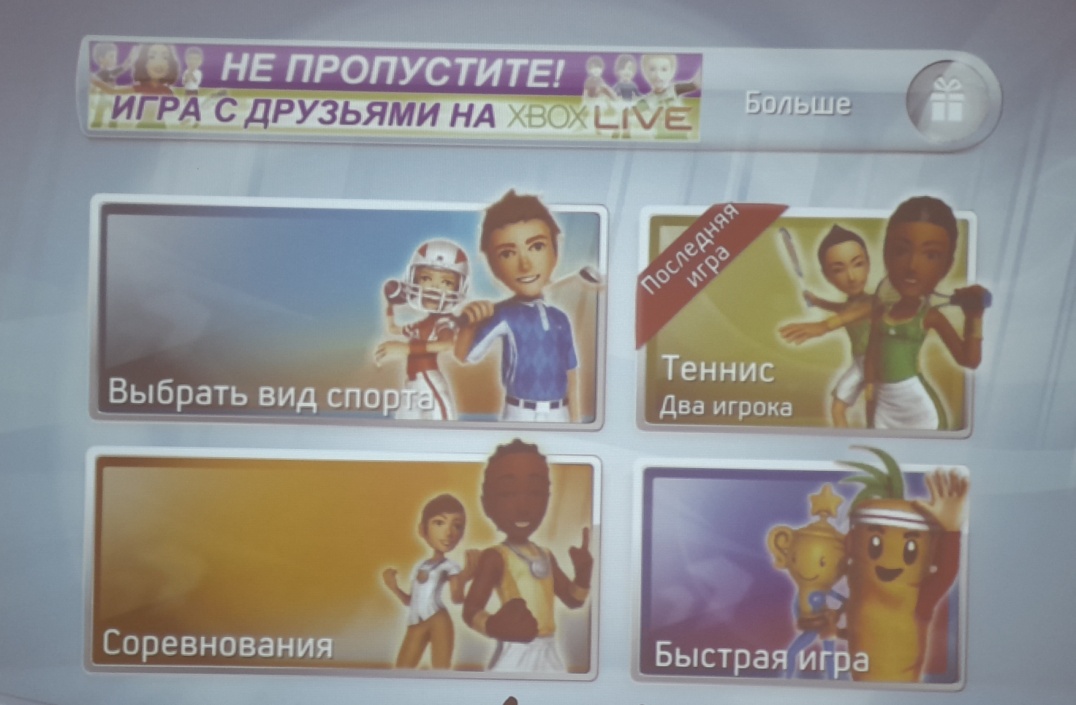 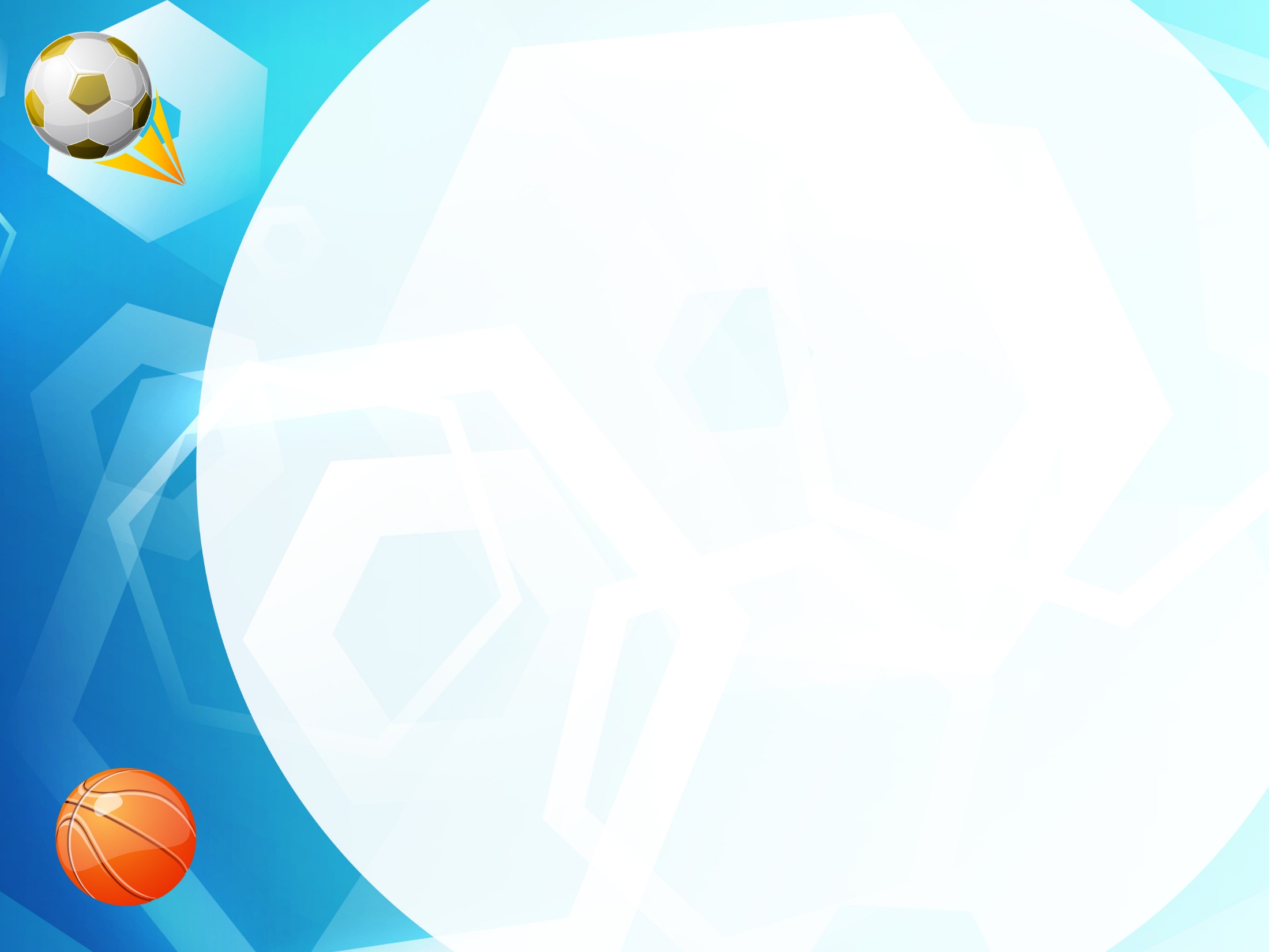 Игра «Спорт»
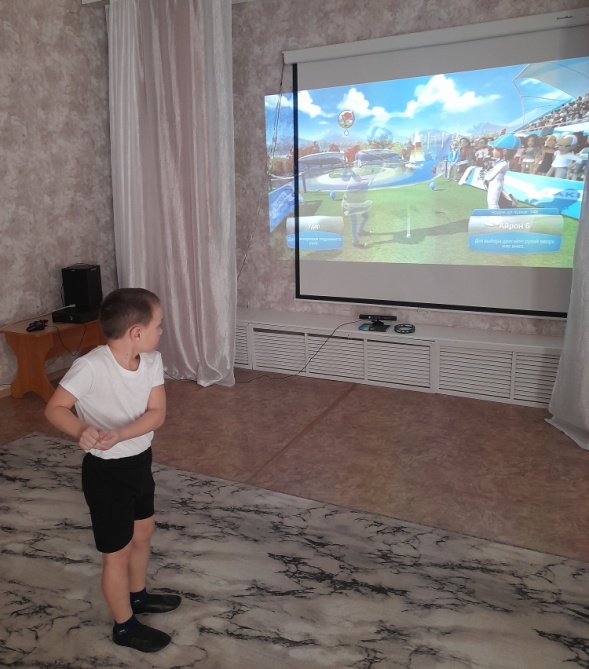 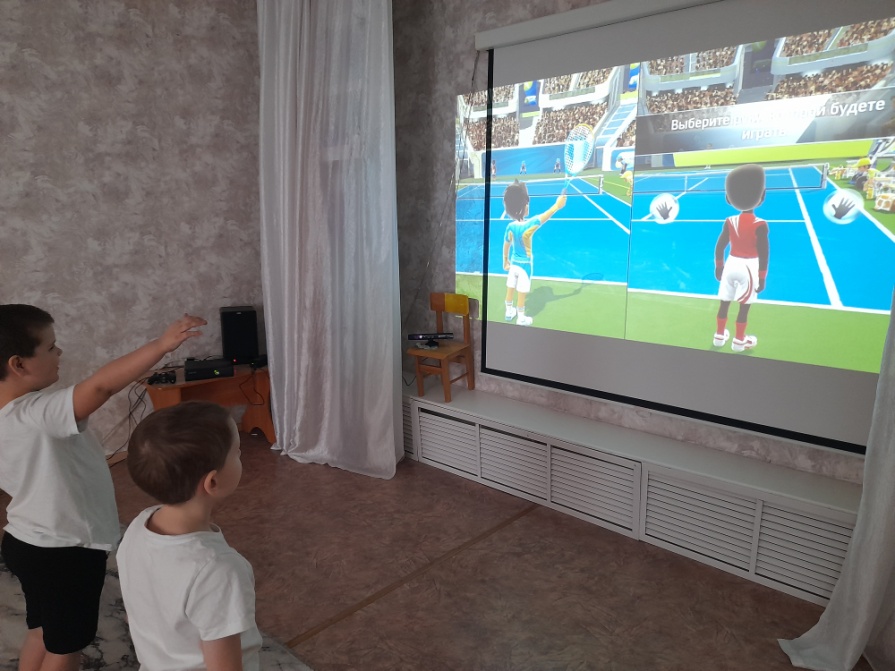 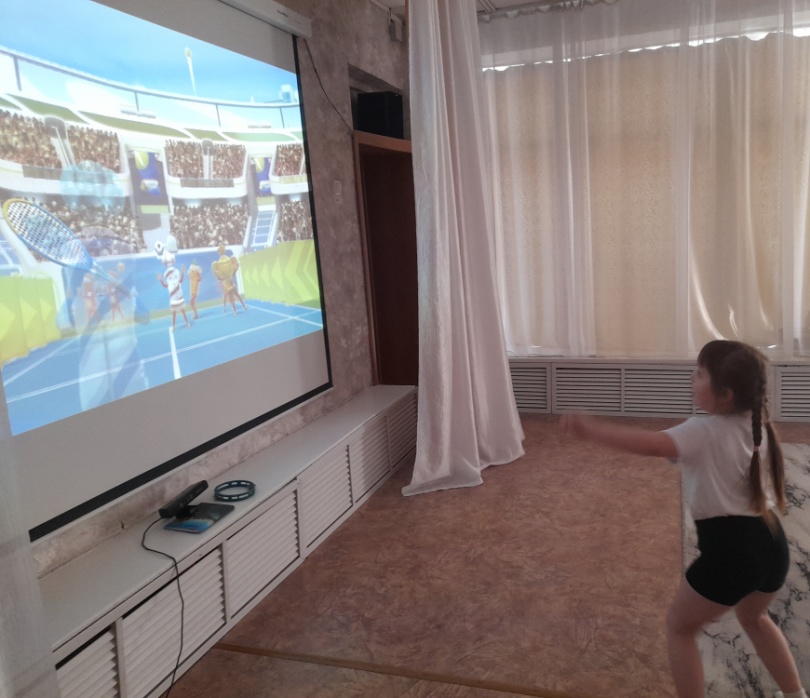 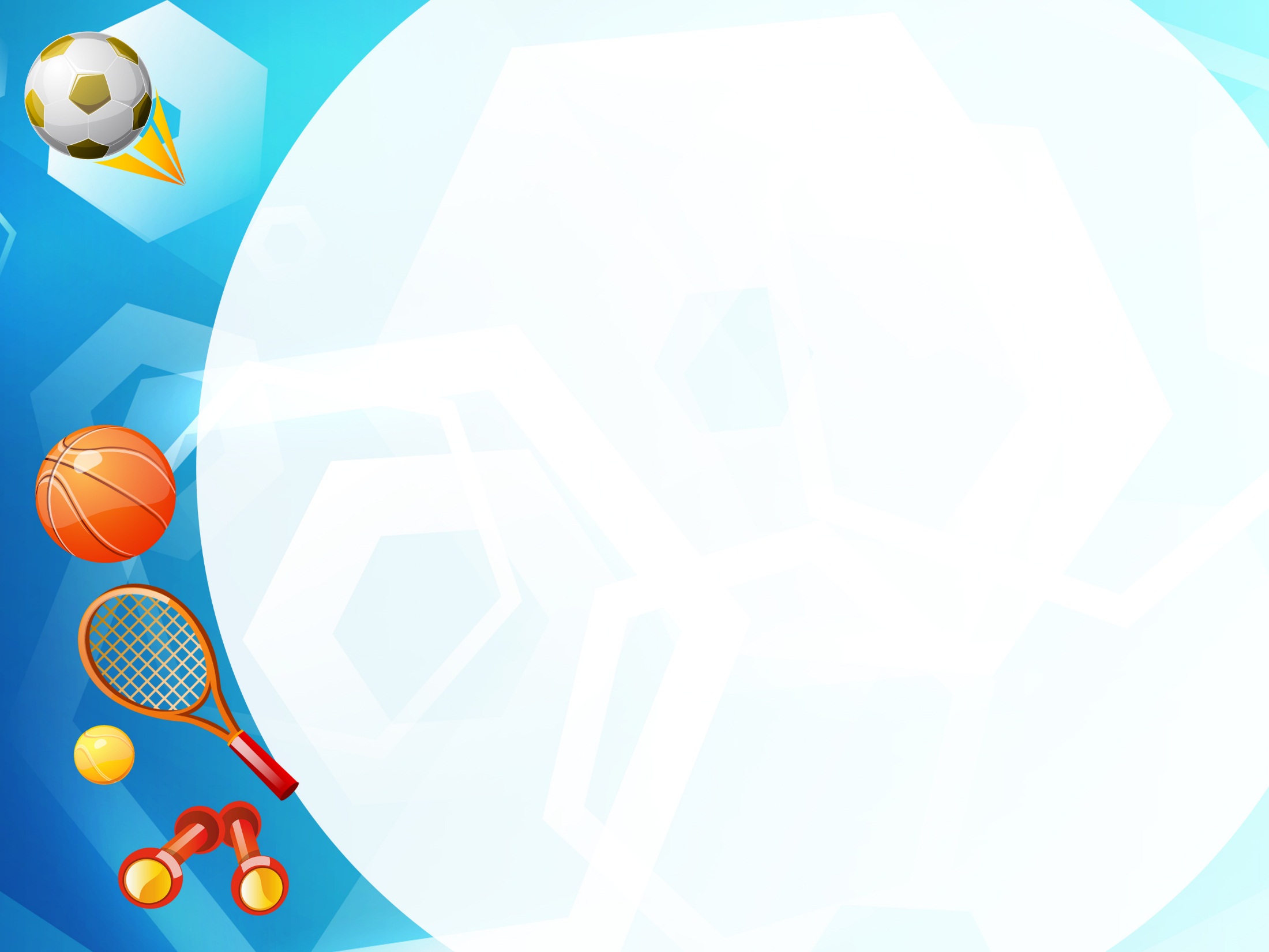 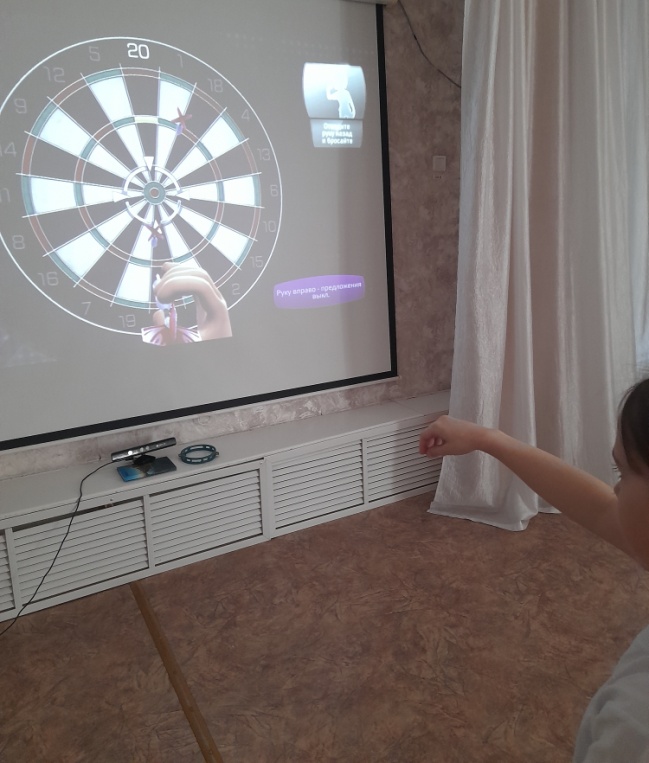 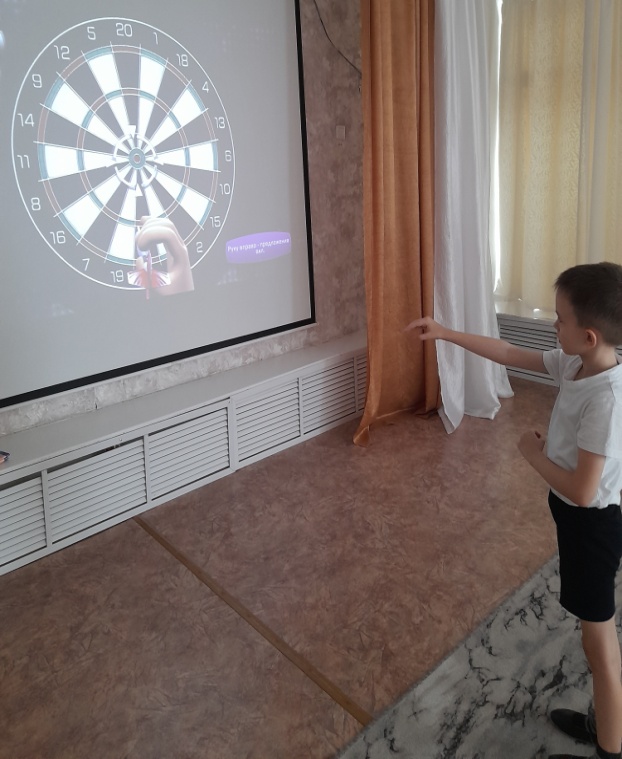 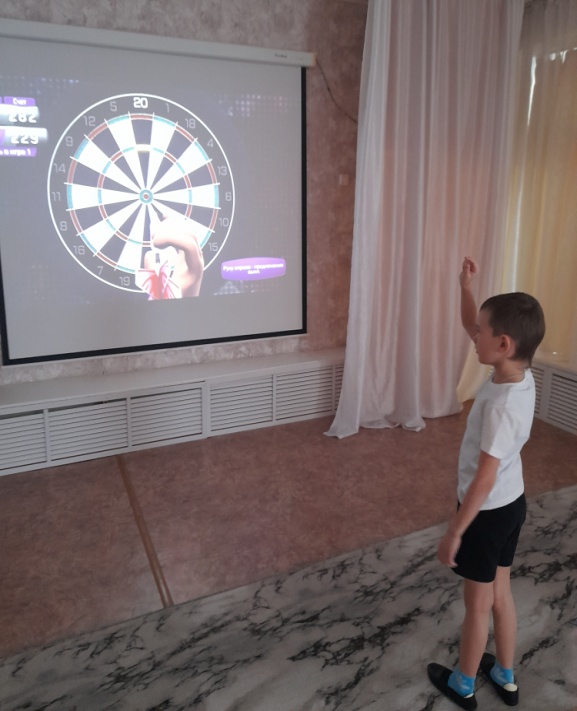 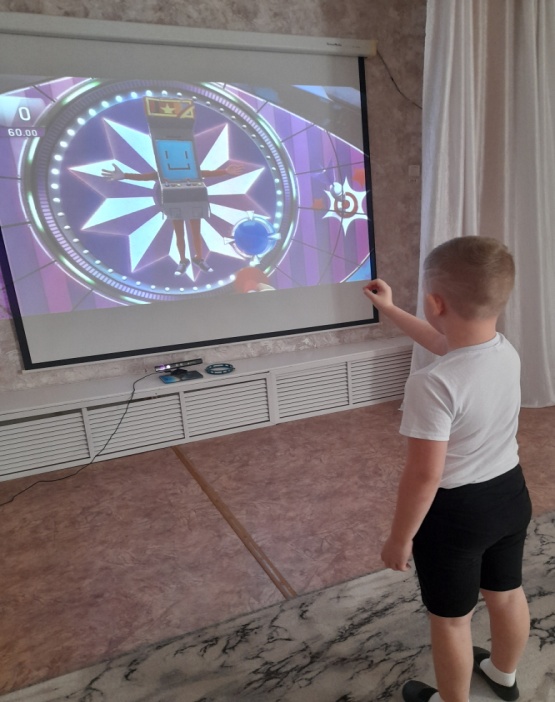 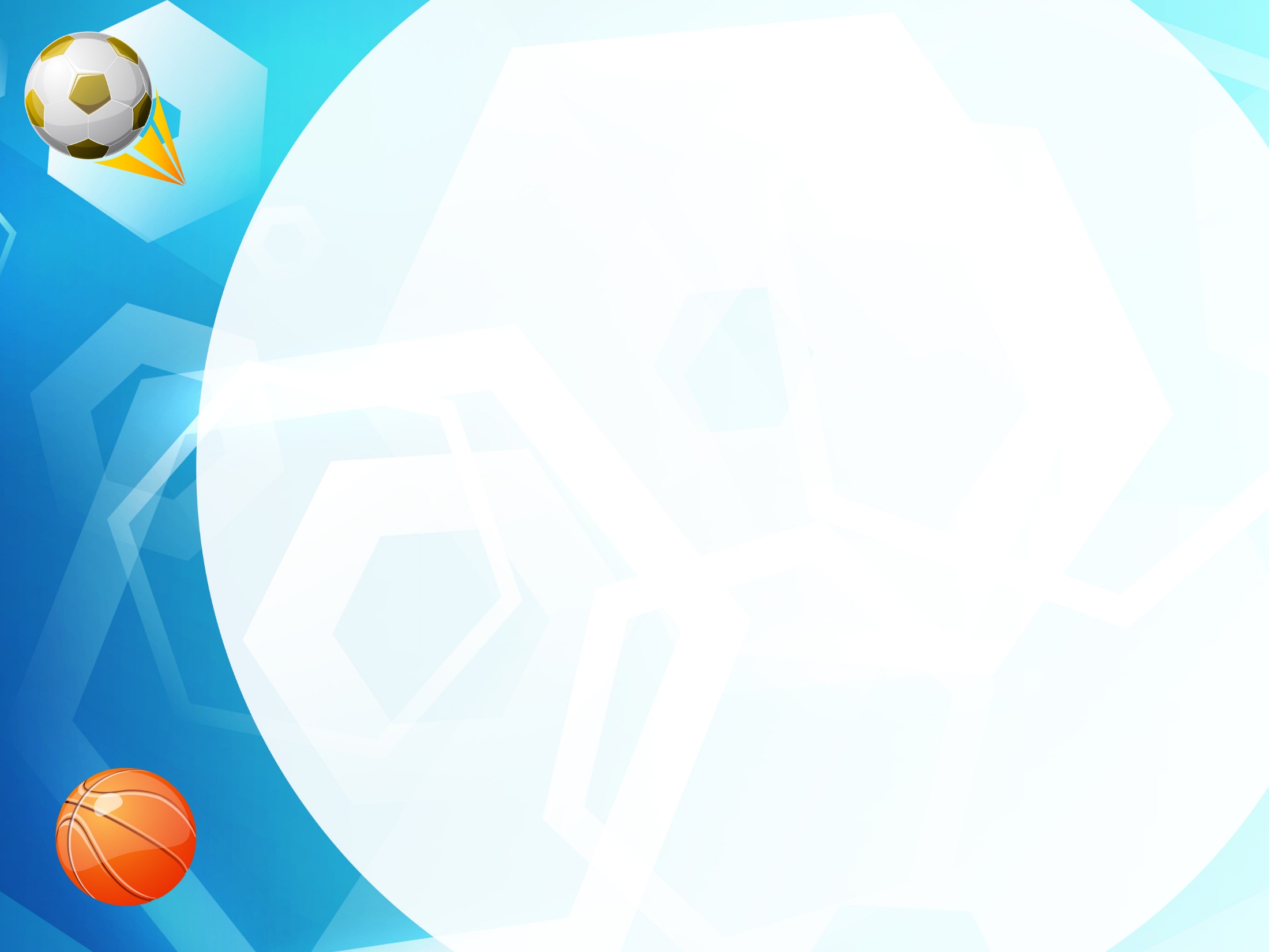 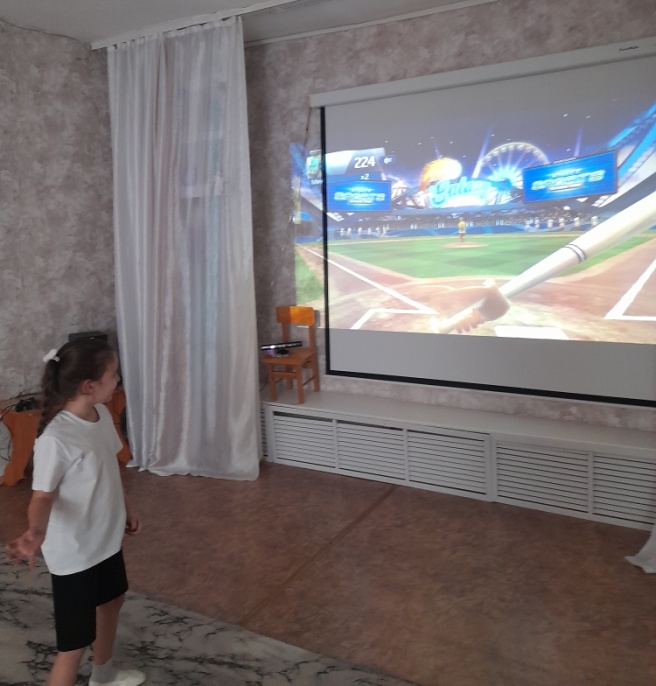 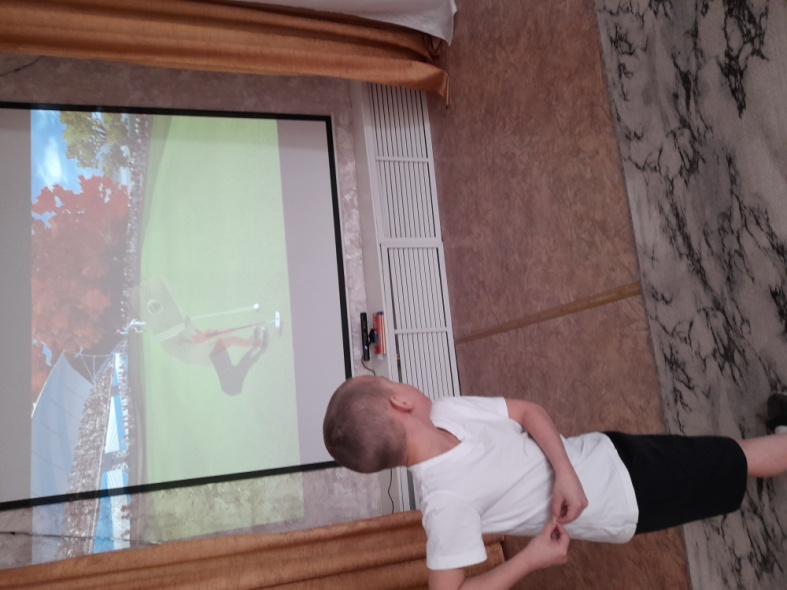 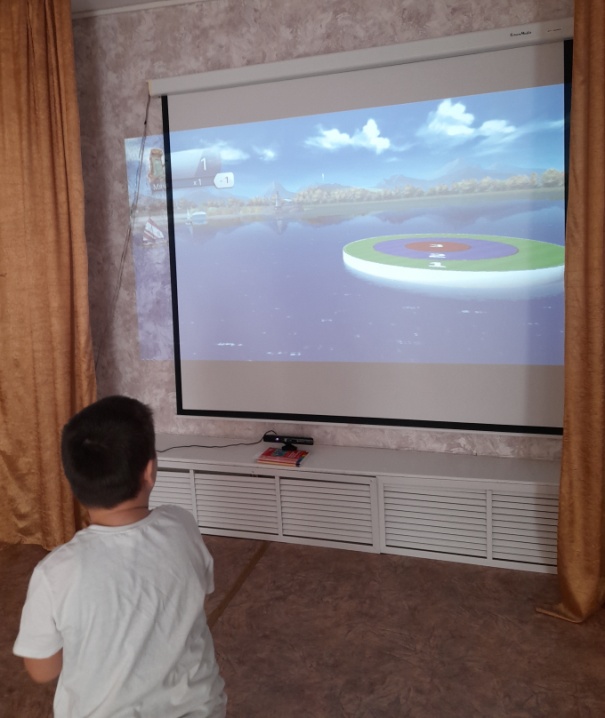 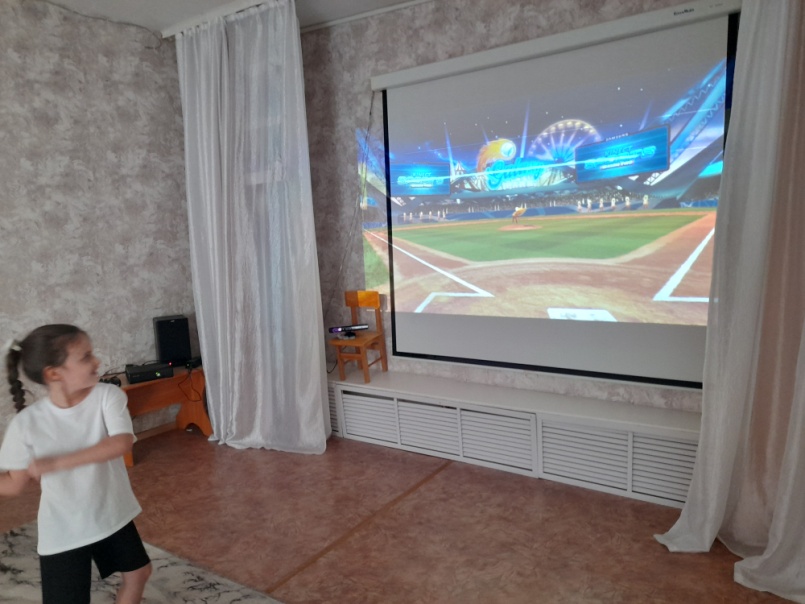 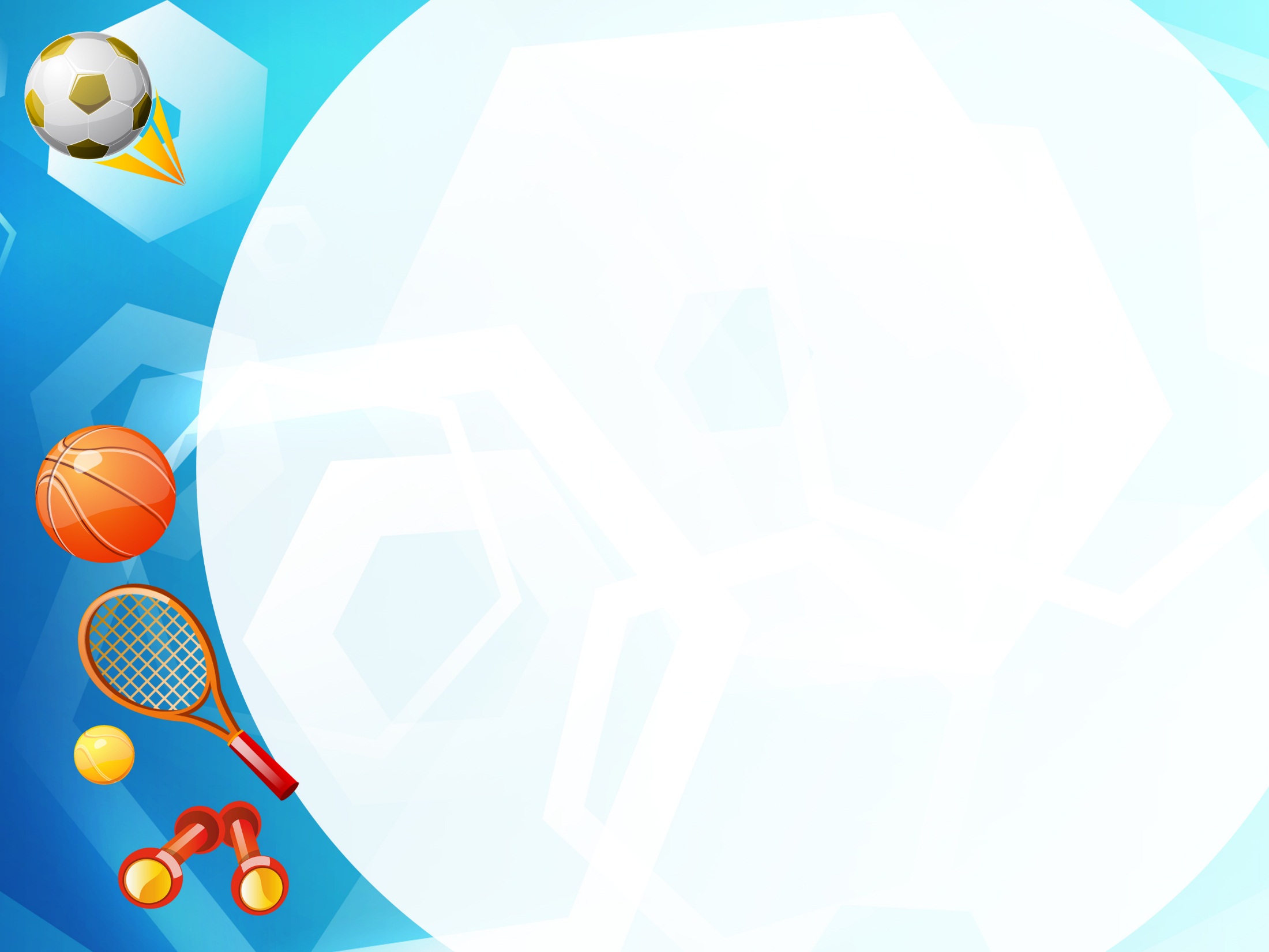 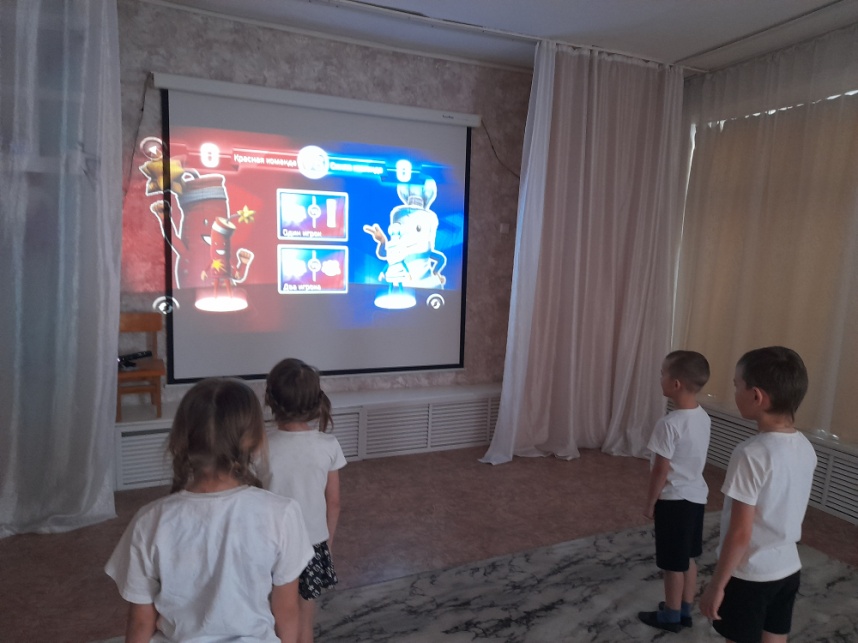 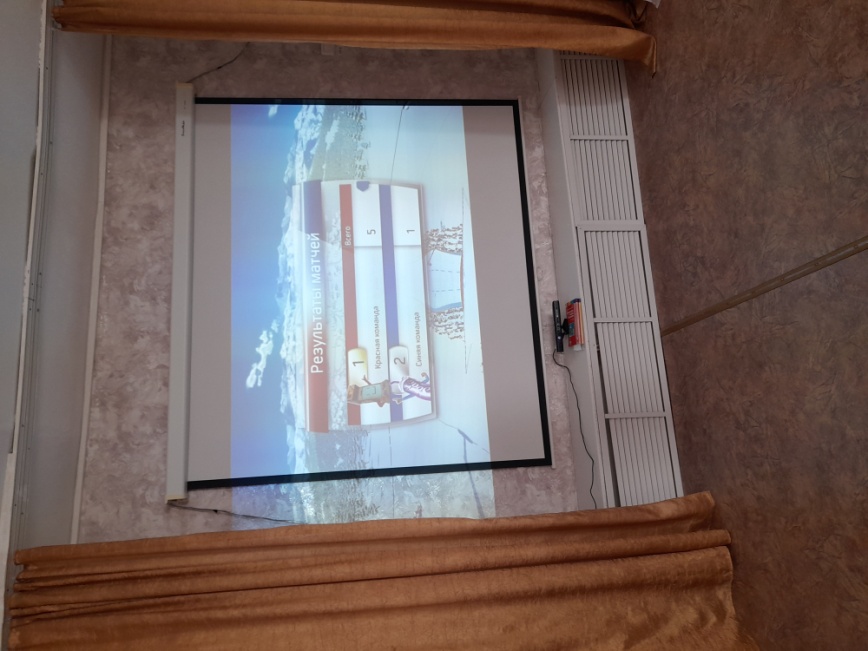 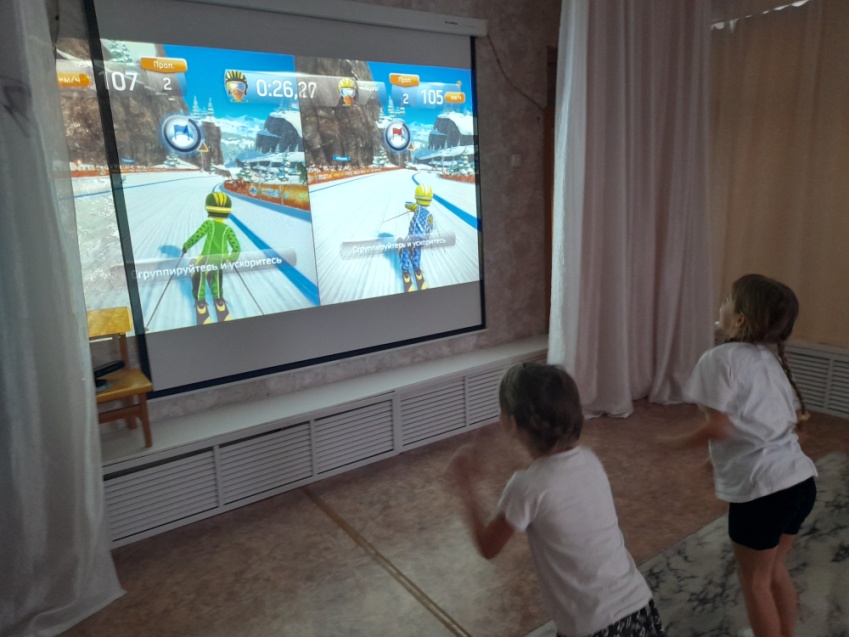 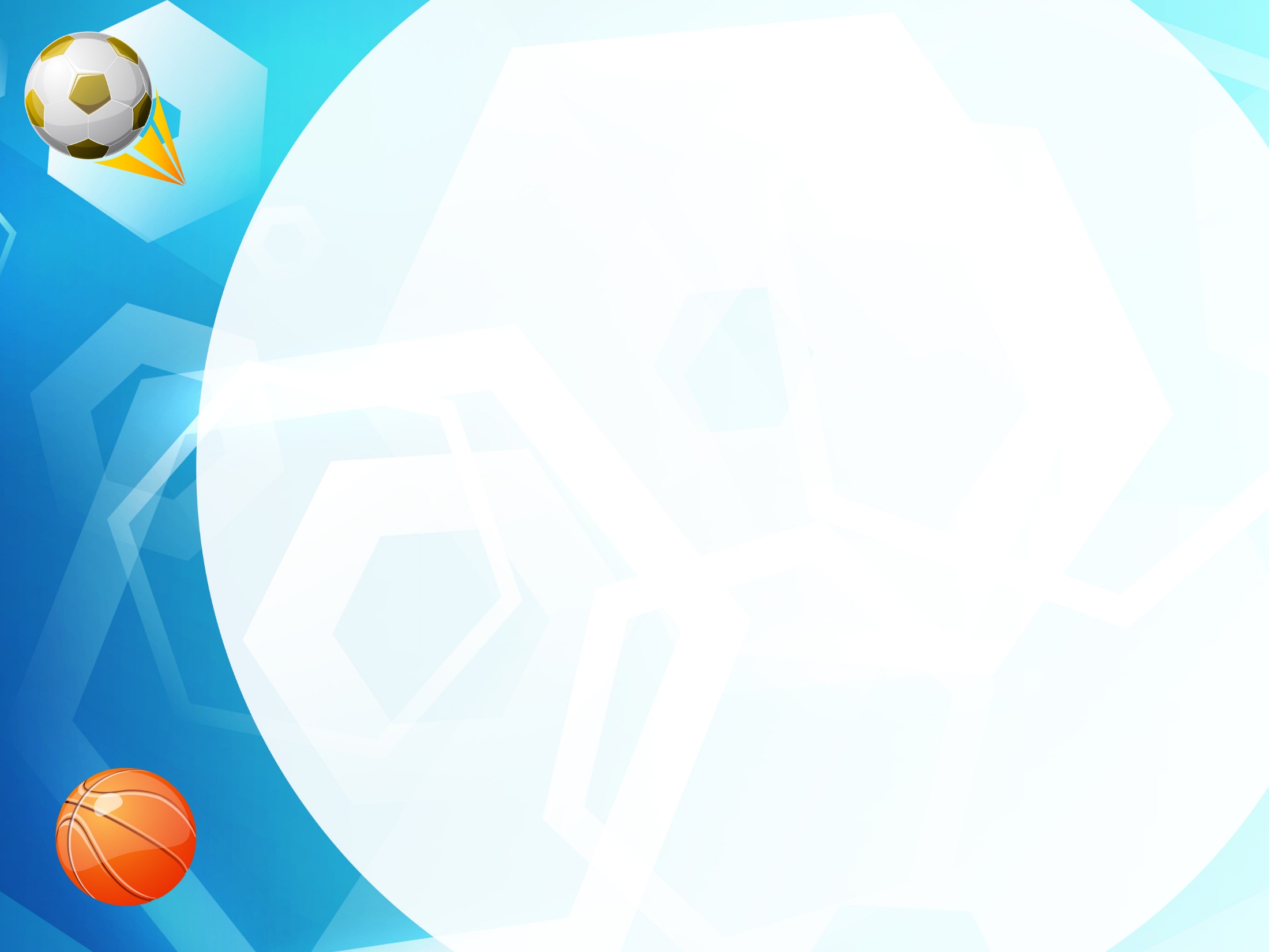 Игра « Приключения»
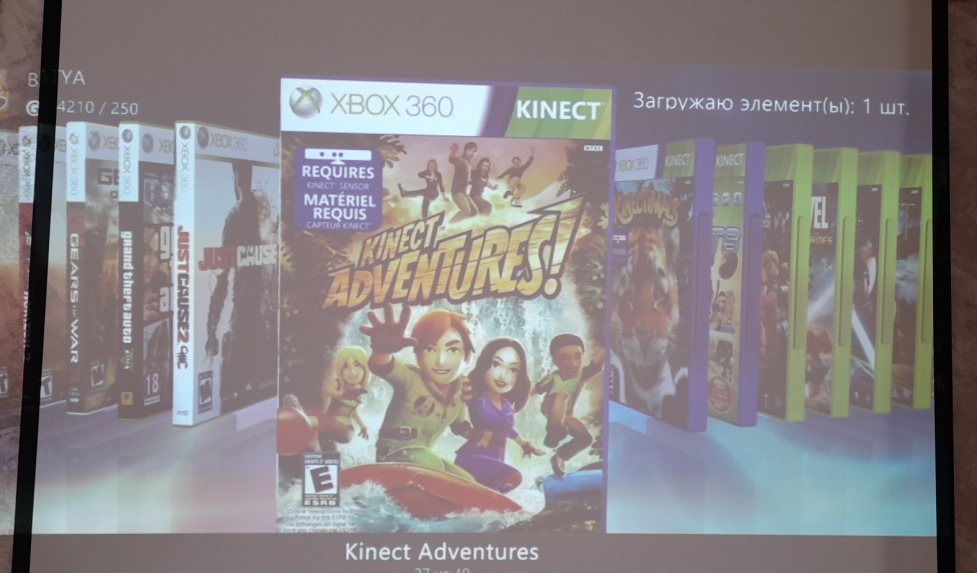 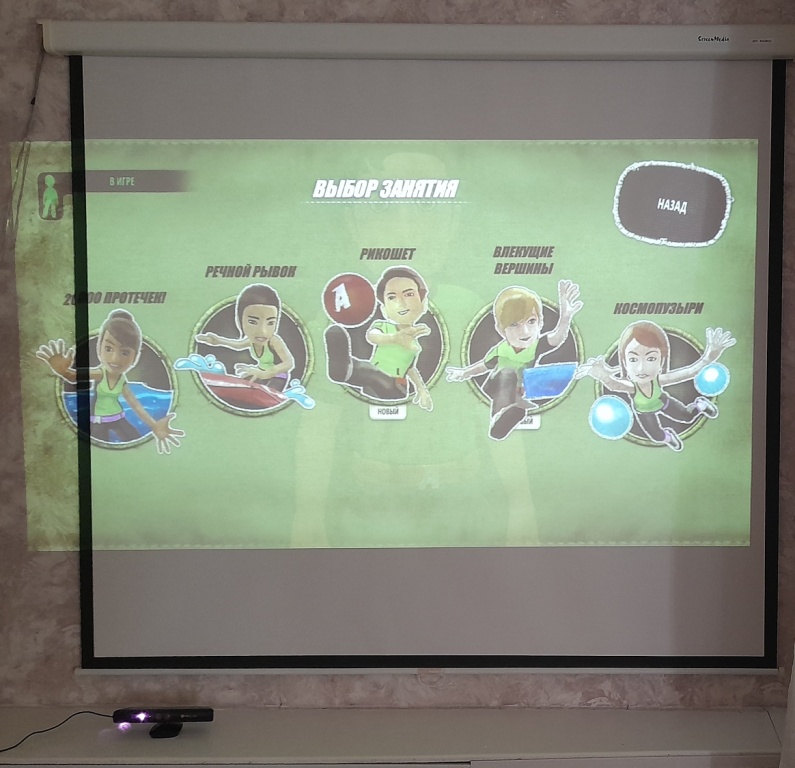 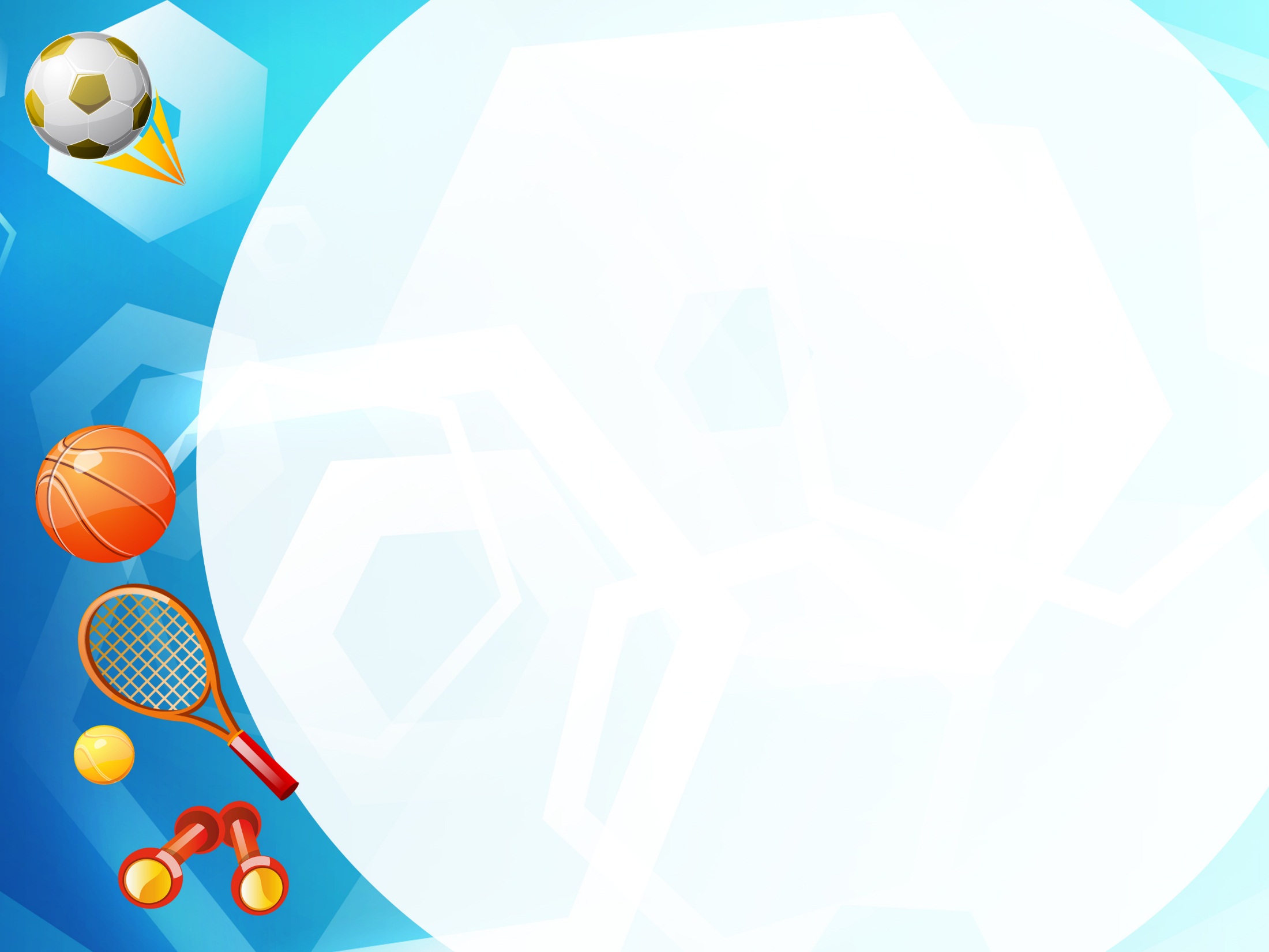 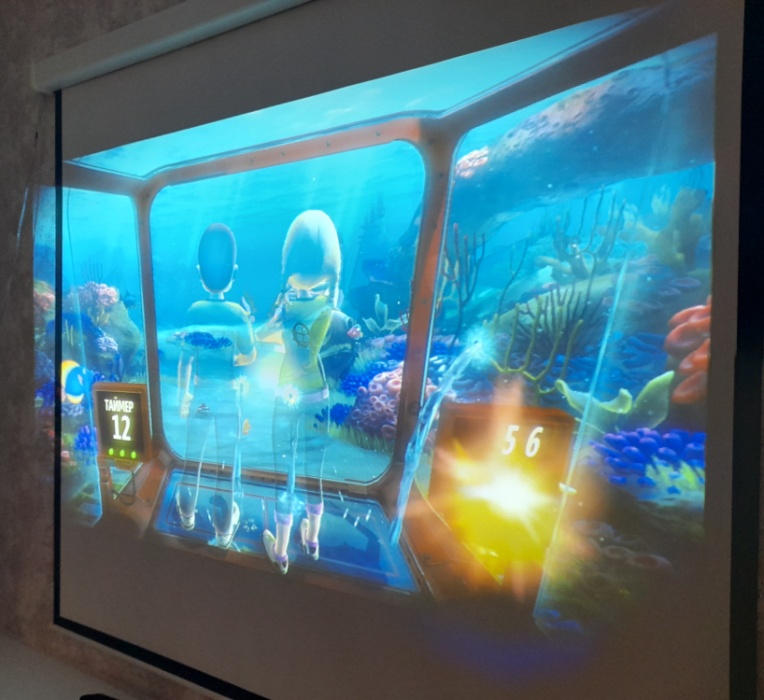 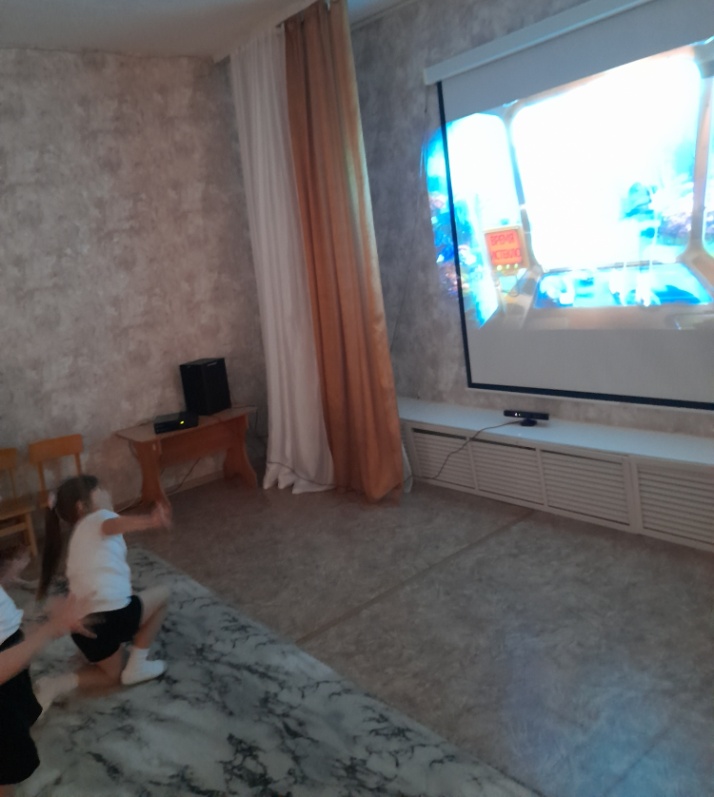 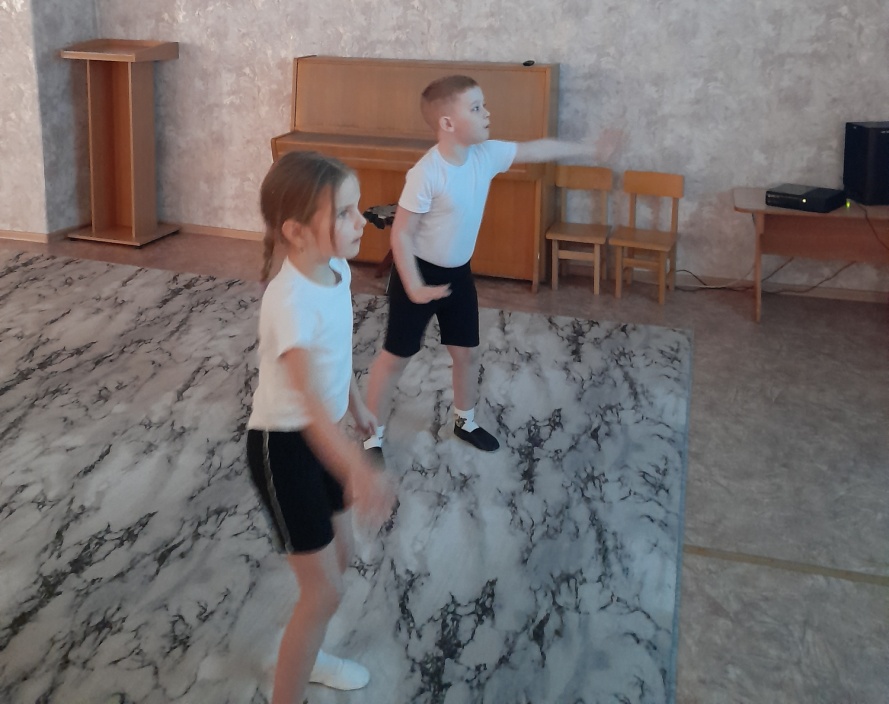 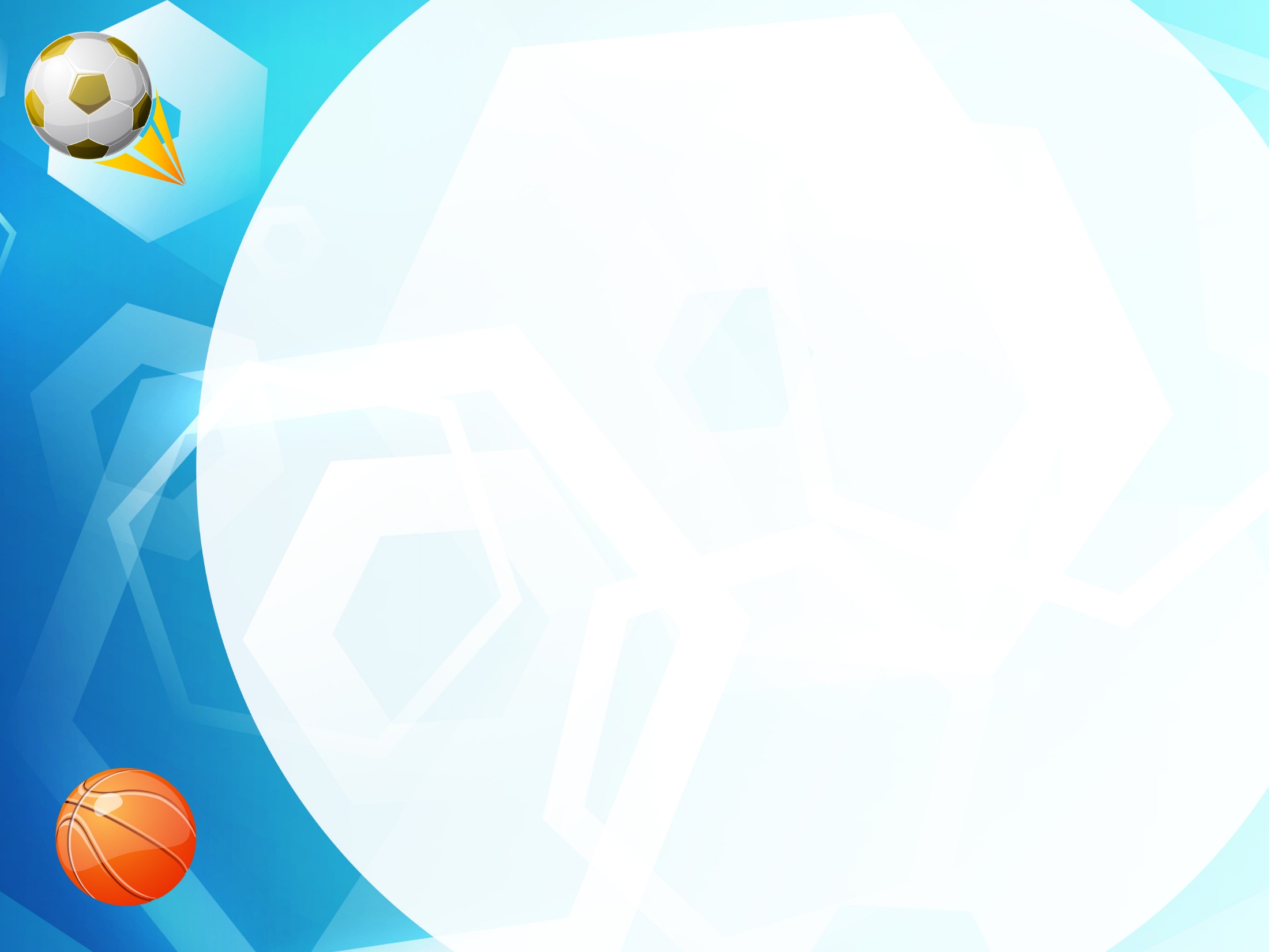 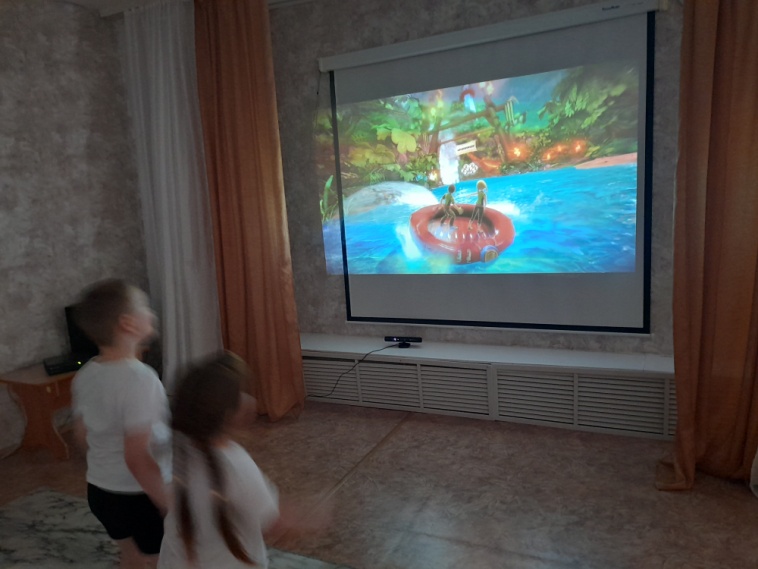 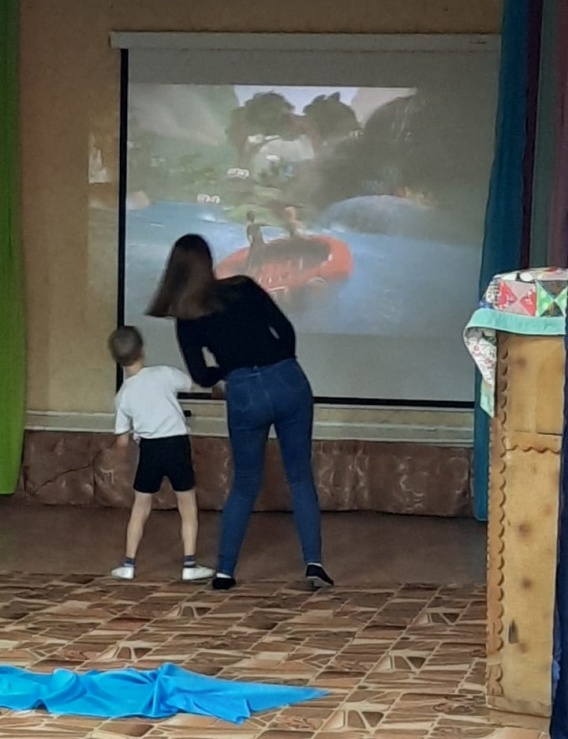 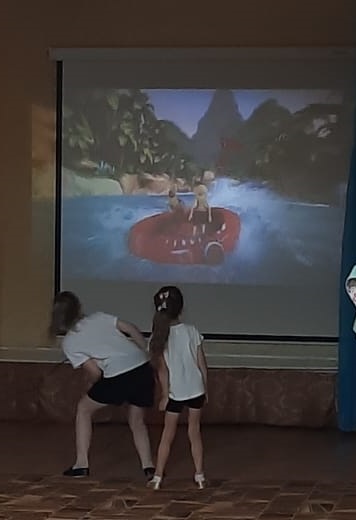 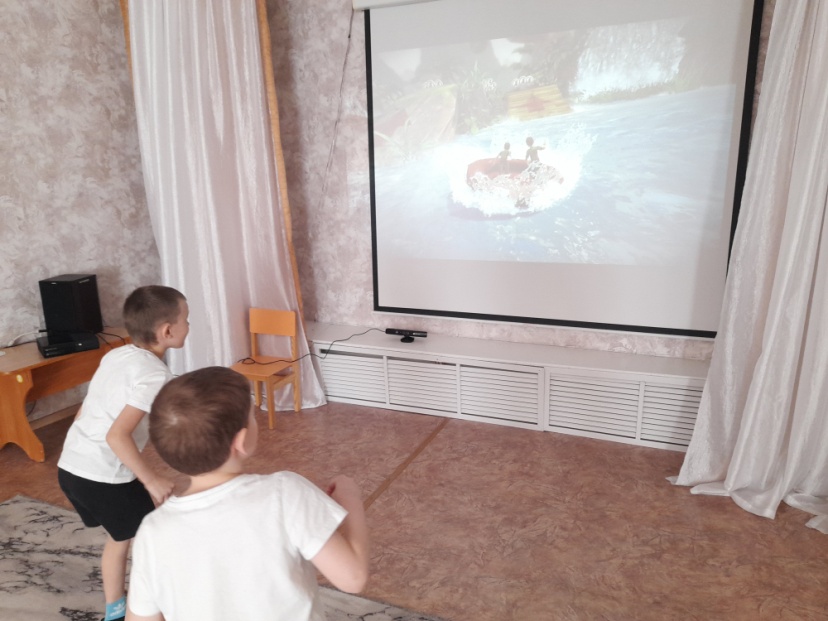 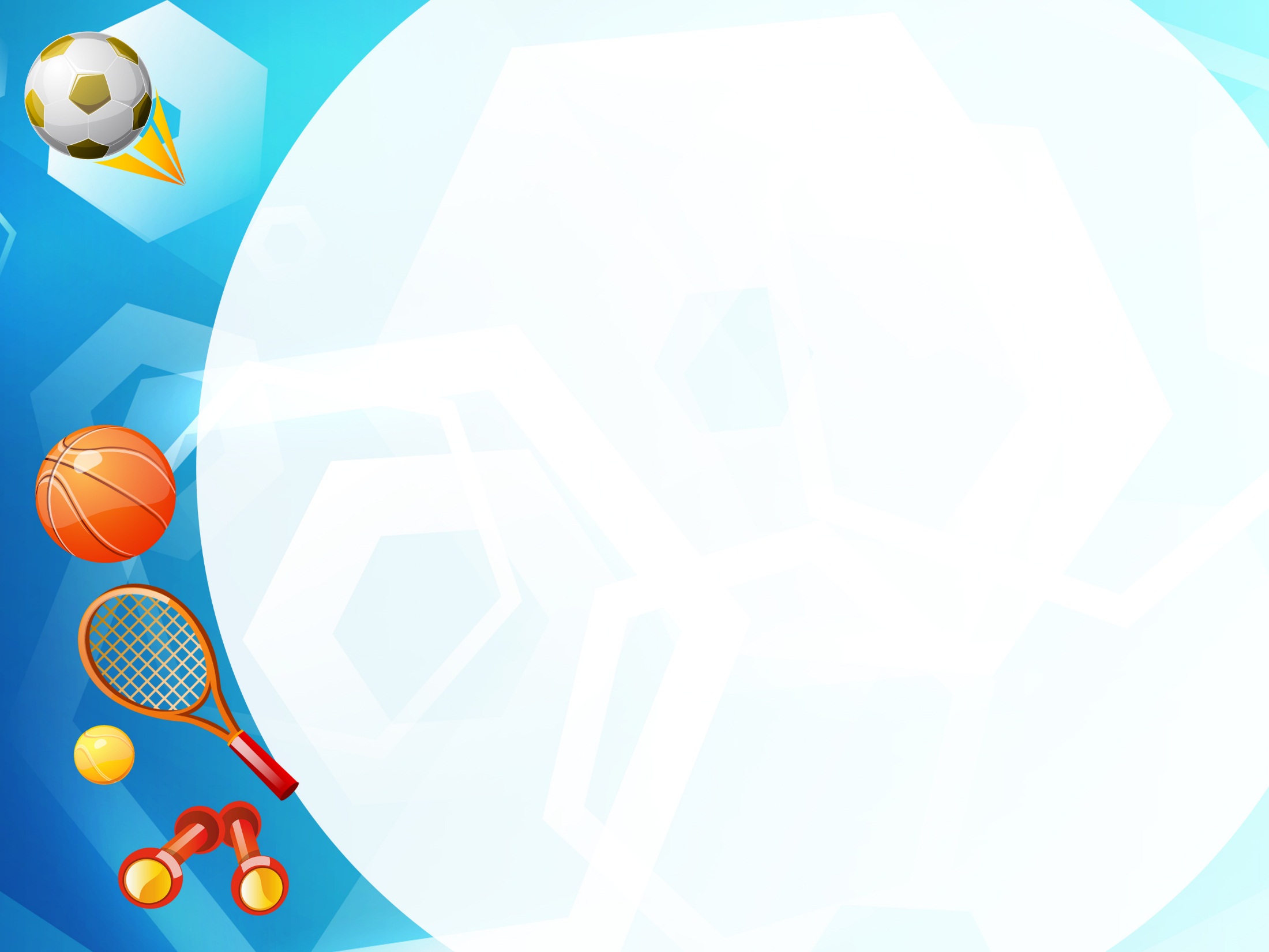 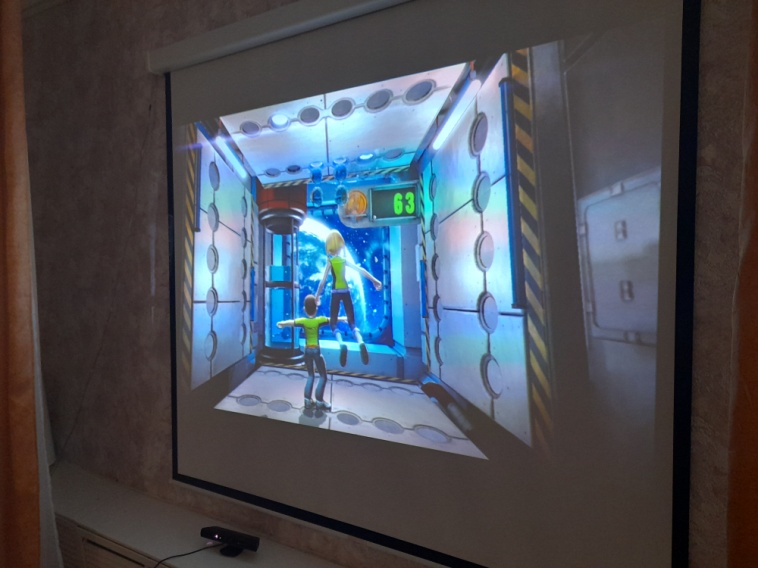 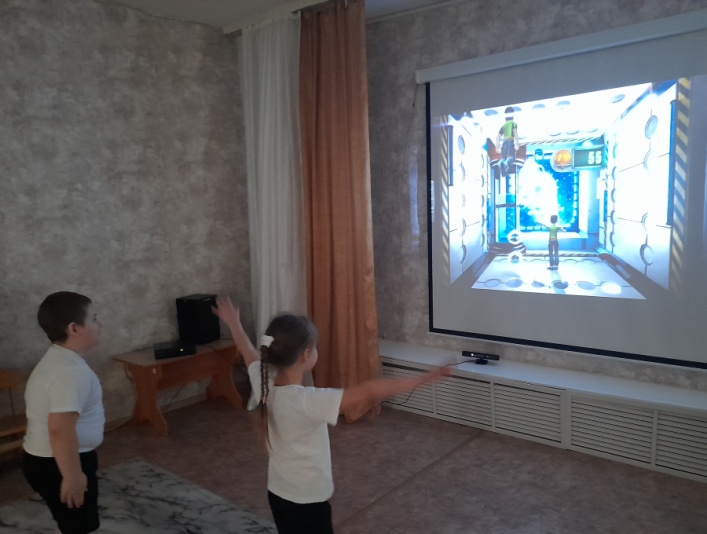 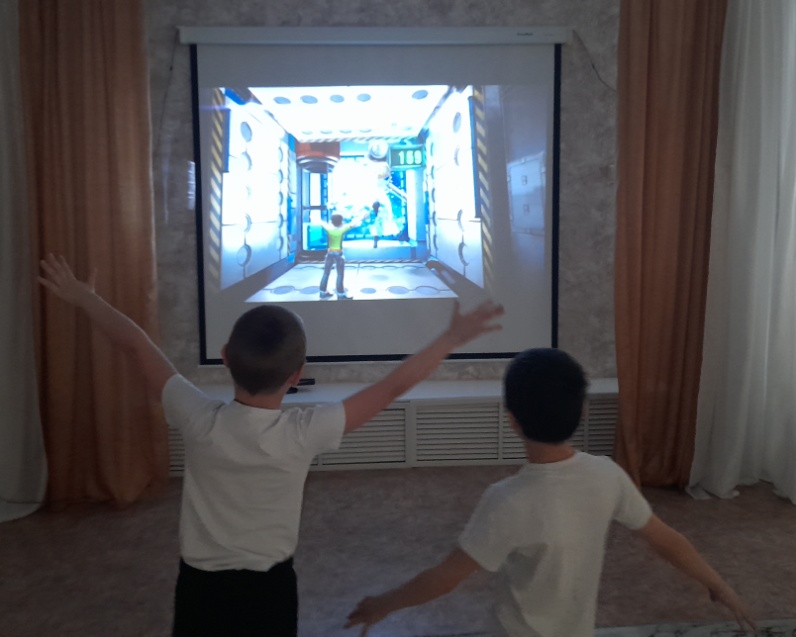 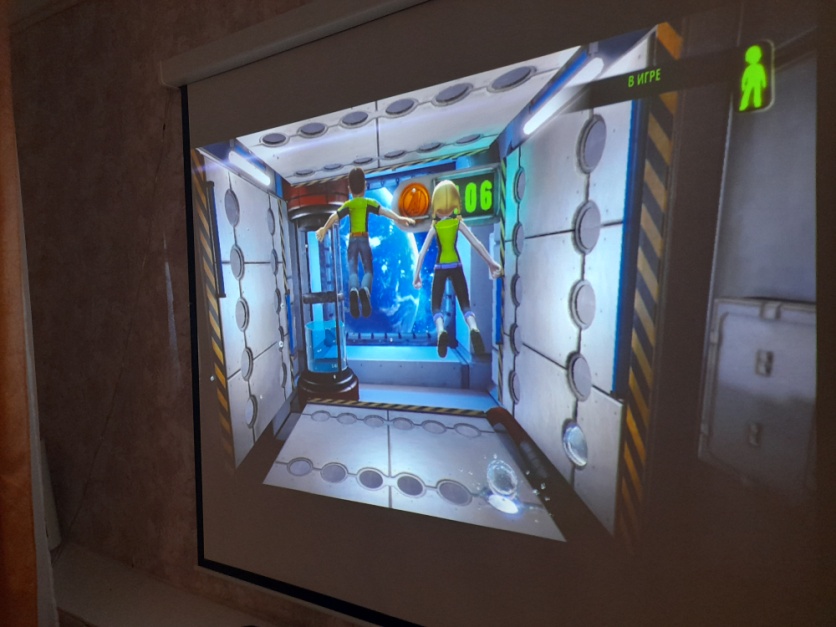 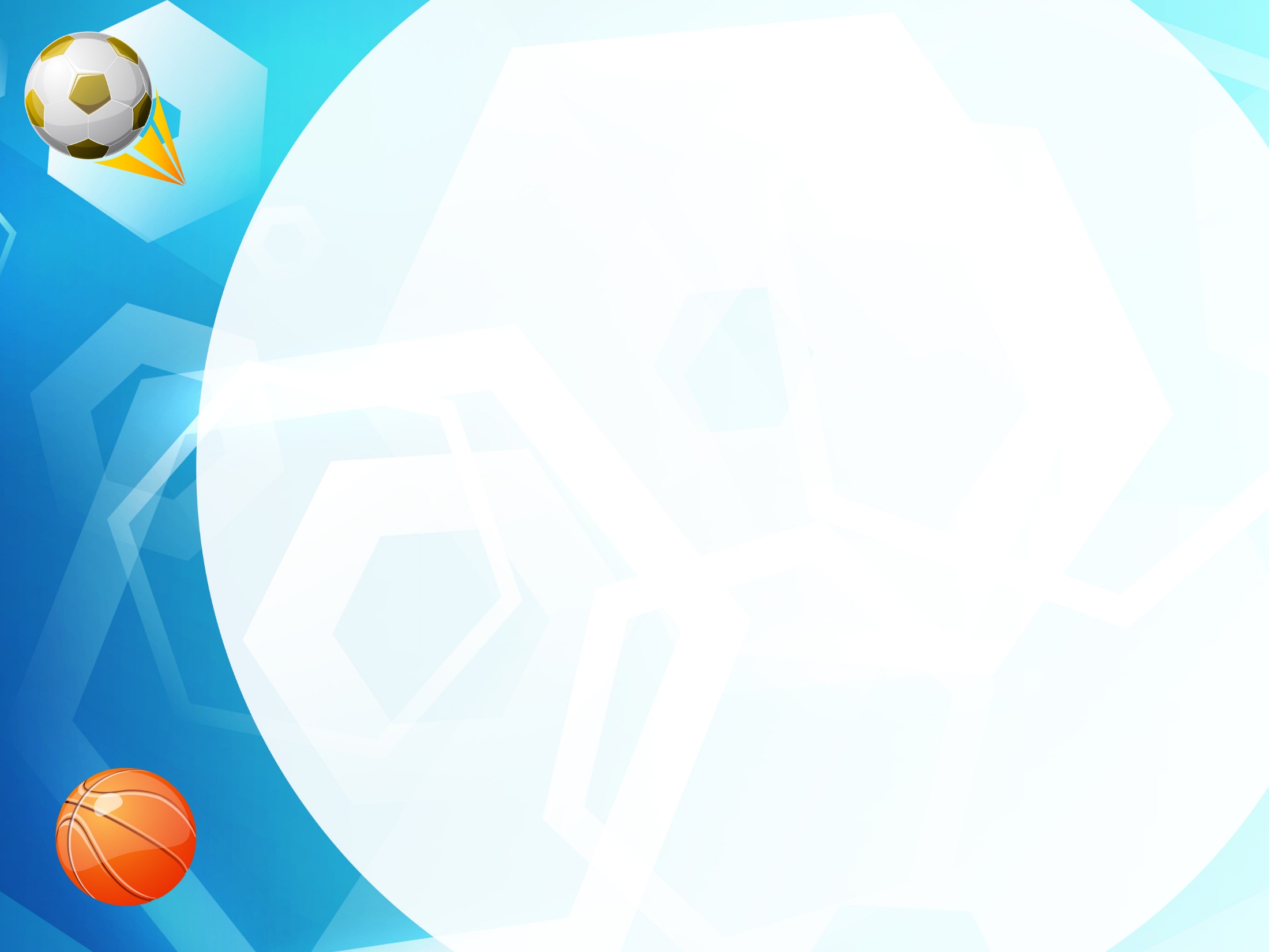 Игра – «Центральный танец»
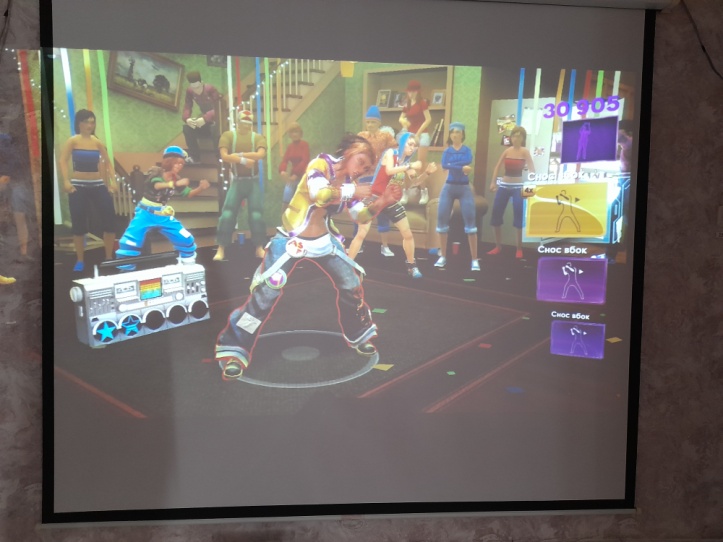 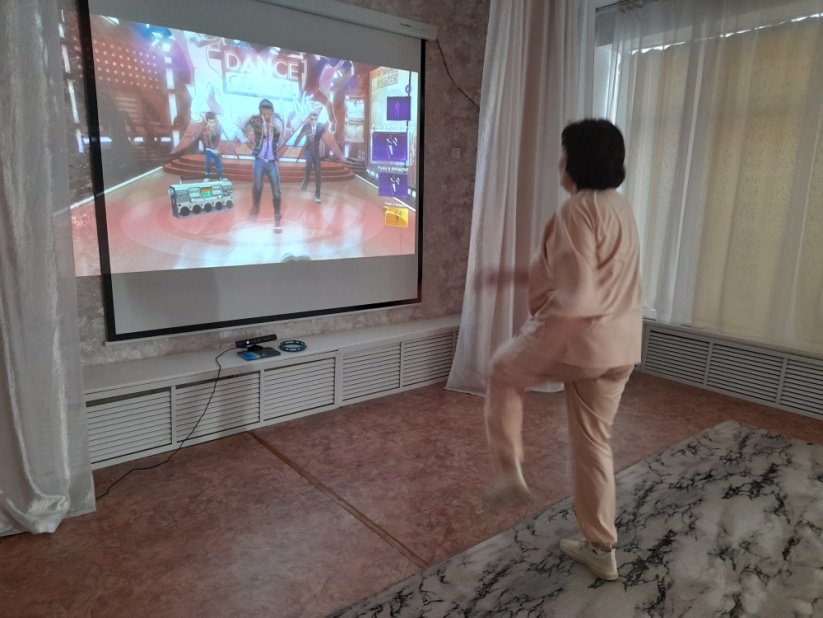 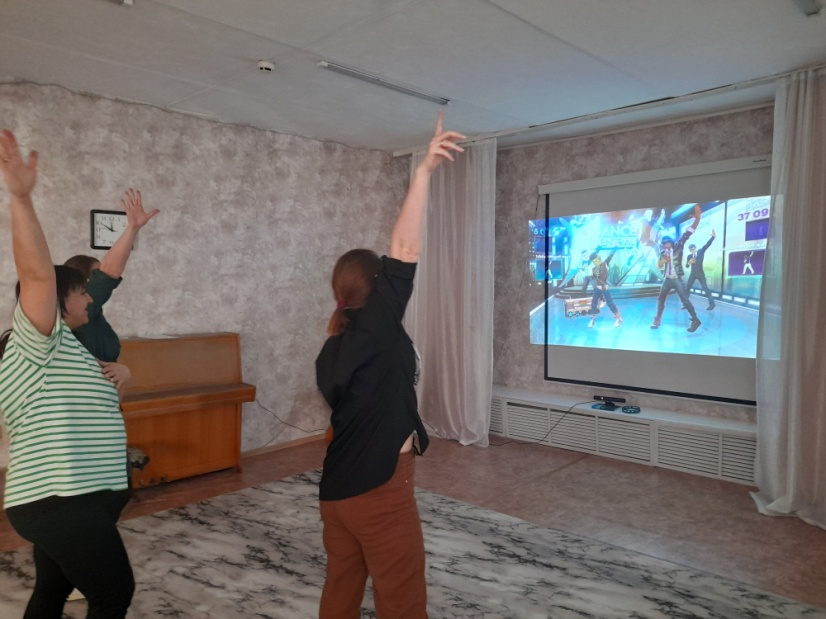 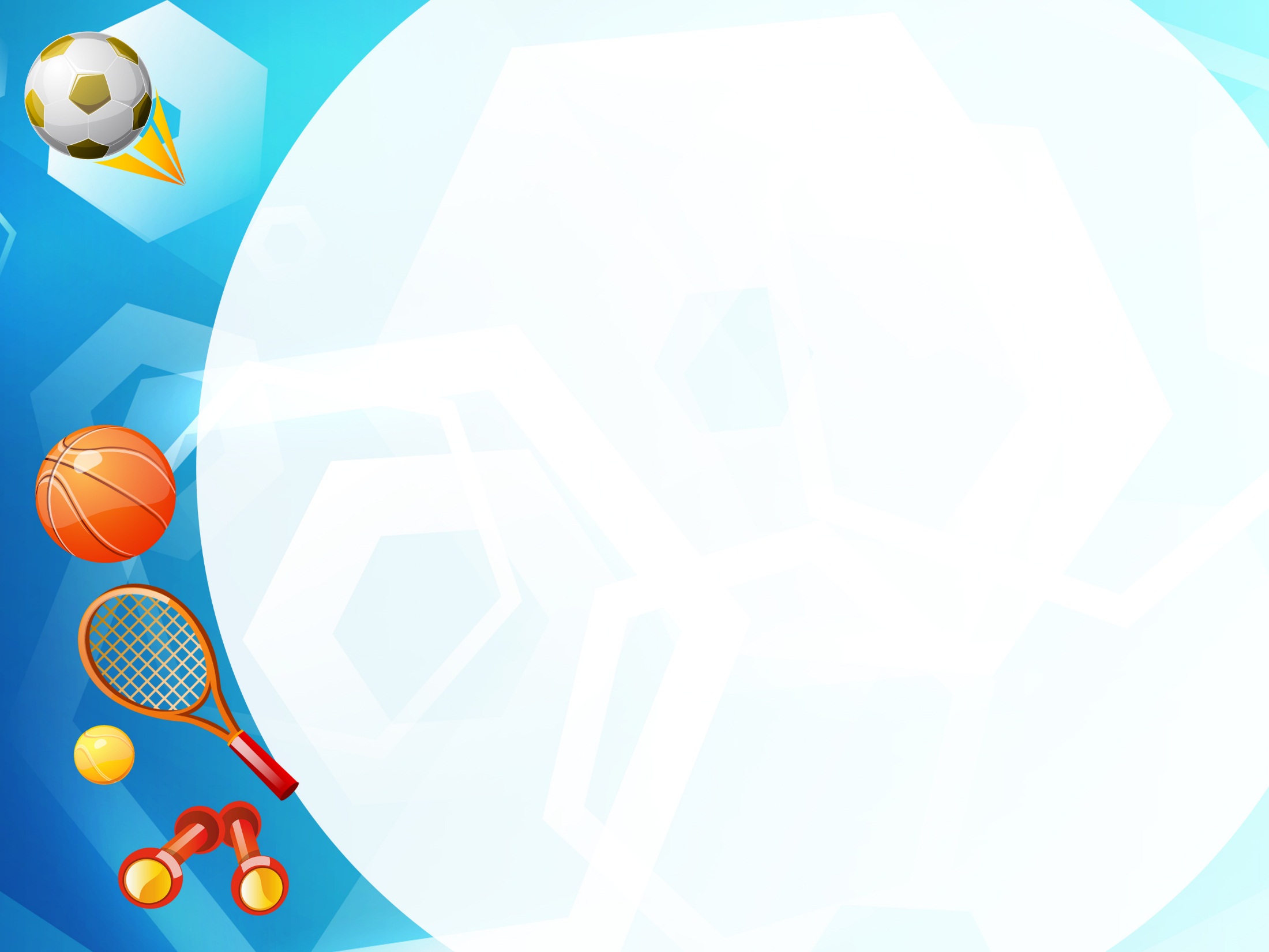 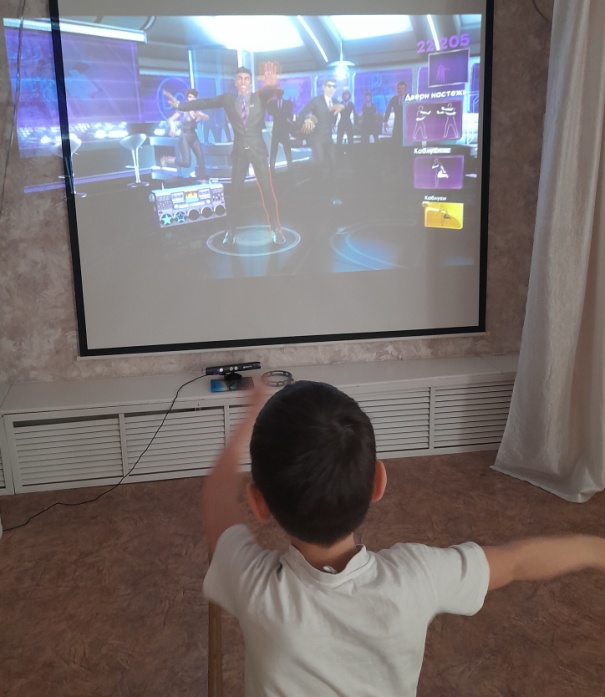 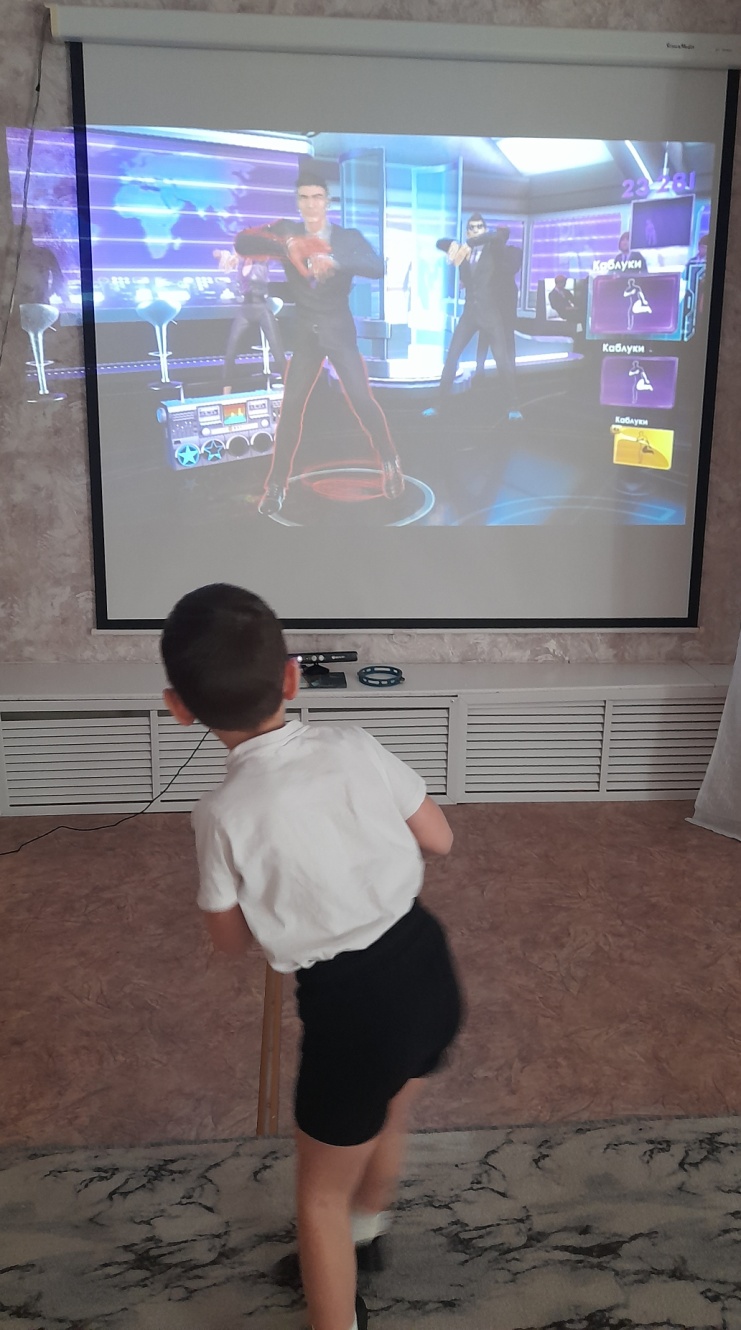 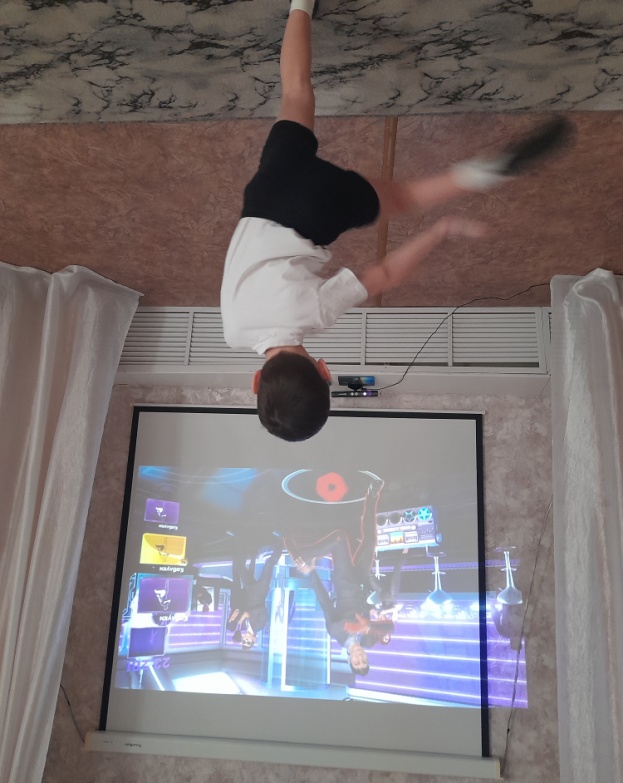 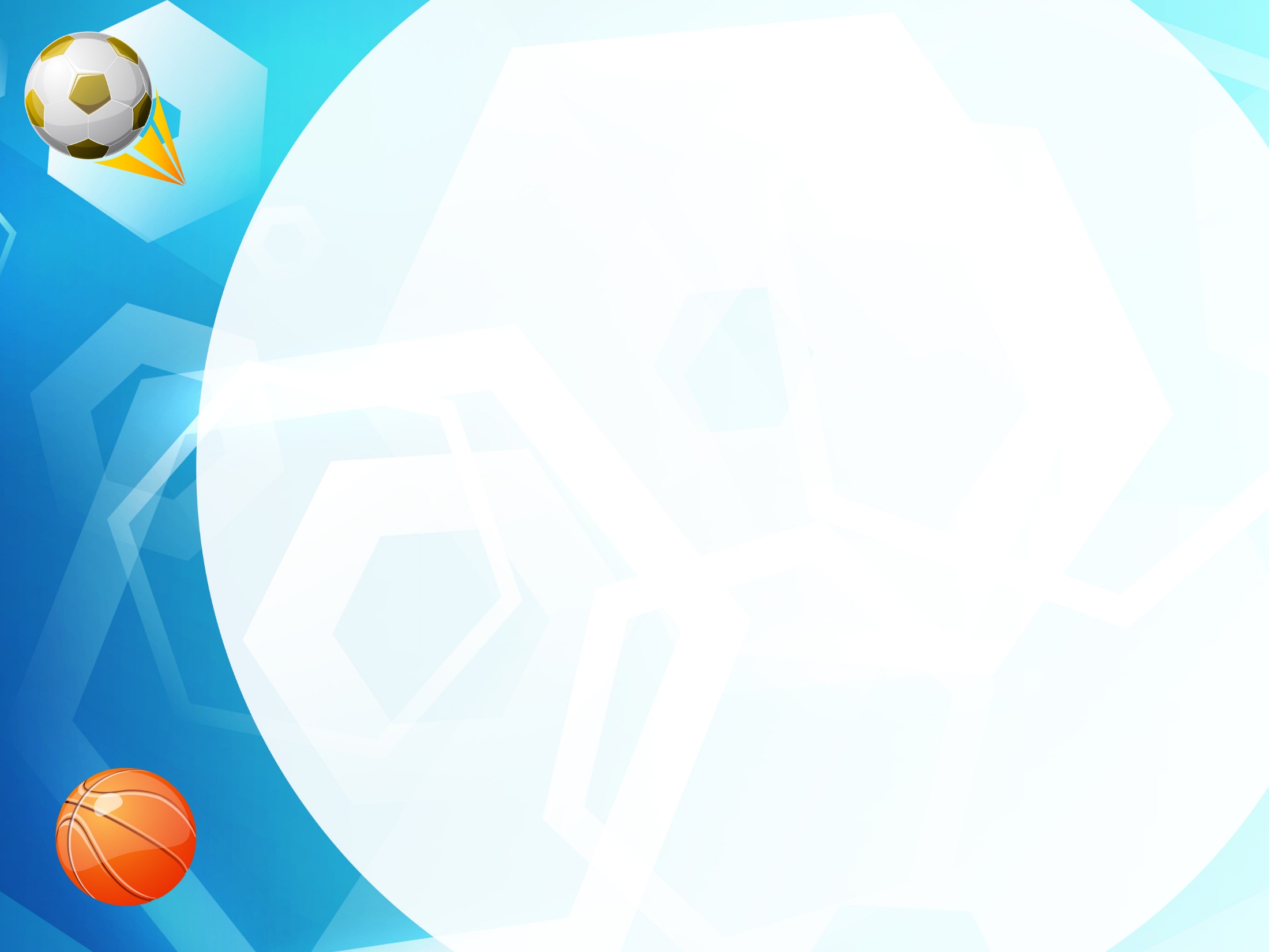 Применение игровой консоли в физическом 
воспитании детей дошкольного возраста позволило 
добиться определённых успехов у детей:
Сформировались представления о возможностях своего тела, о необходимости поддержания здоровья.
Сформировались представлений о некоторых видах спорта;
Сформировался у дошкольников устойчивый интерес к играм с элементами спорта, спортивным упражнениям, желание использовать их в самостоятельной деятельности;
Обогатился двигательный опыт дошкольников новыми двигательными действиями;
У дошкольников воспитались положительные морально-волевые качества в играх;
Формировались привычки к здоровому образу жизни.
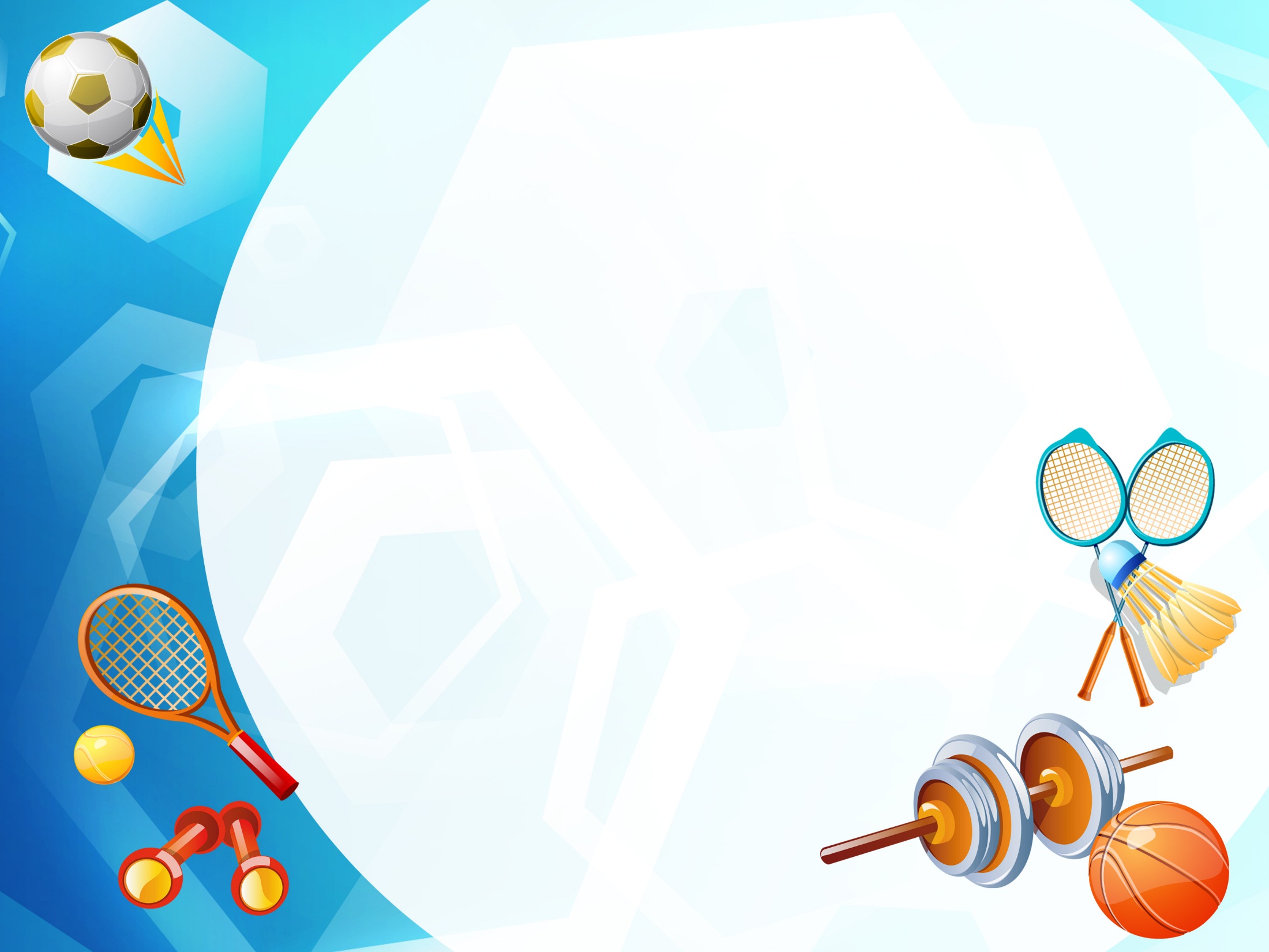 Спасибо за
внимание